Il nostro Power Point
Gli alunni della 2 F 	
									a.s. 2019-2020
L’altro giorno ho chiesto a mamma: «Che cosa è un POWER POINT?»
Lei mi ha detto che è un modo per raccogliere le informazioni e condividerle con altre persone
   Lorenzo
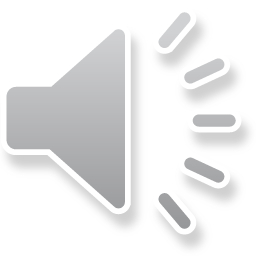 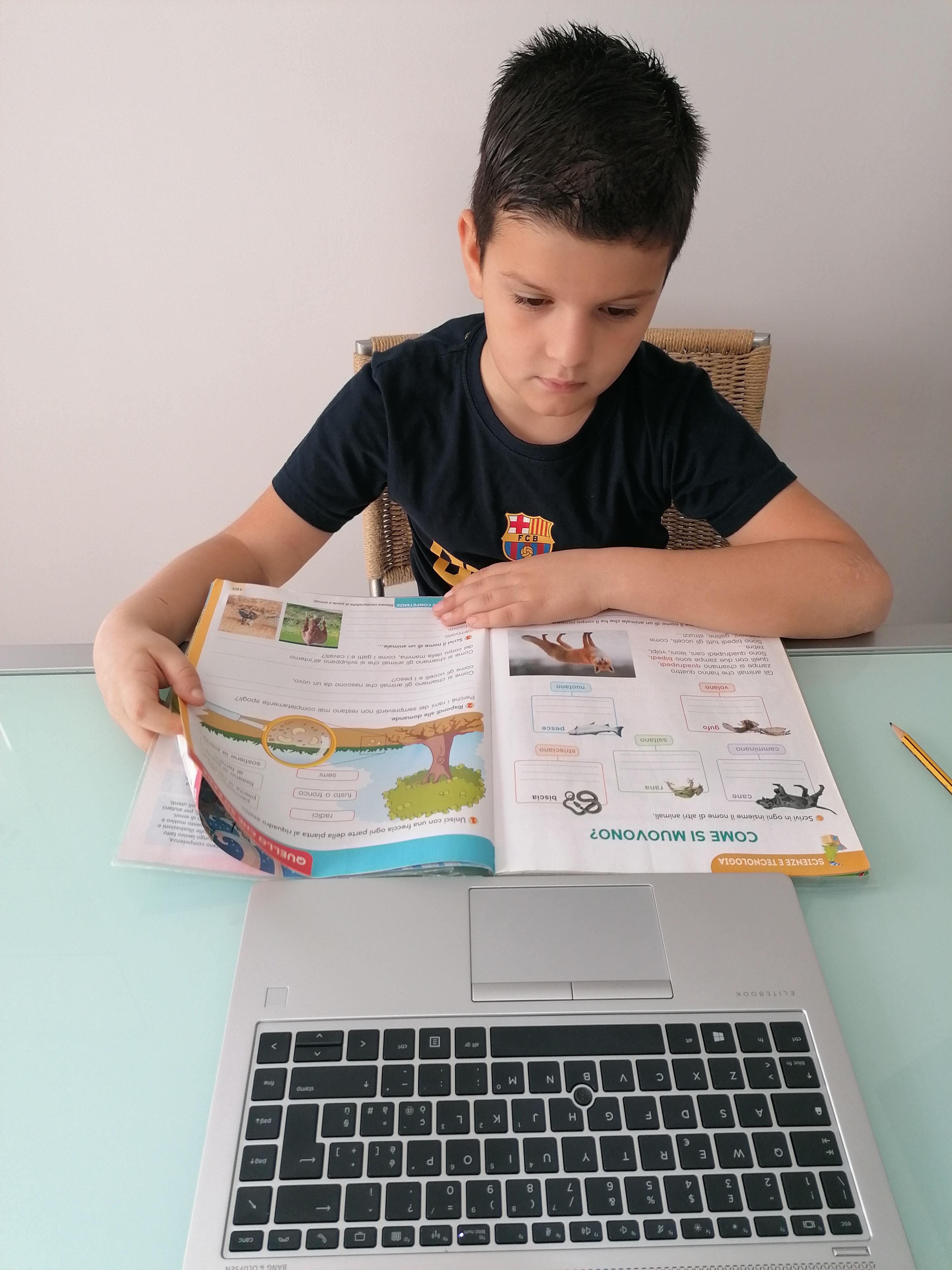 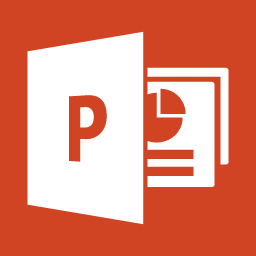 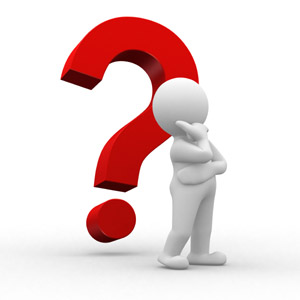 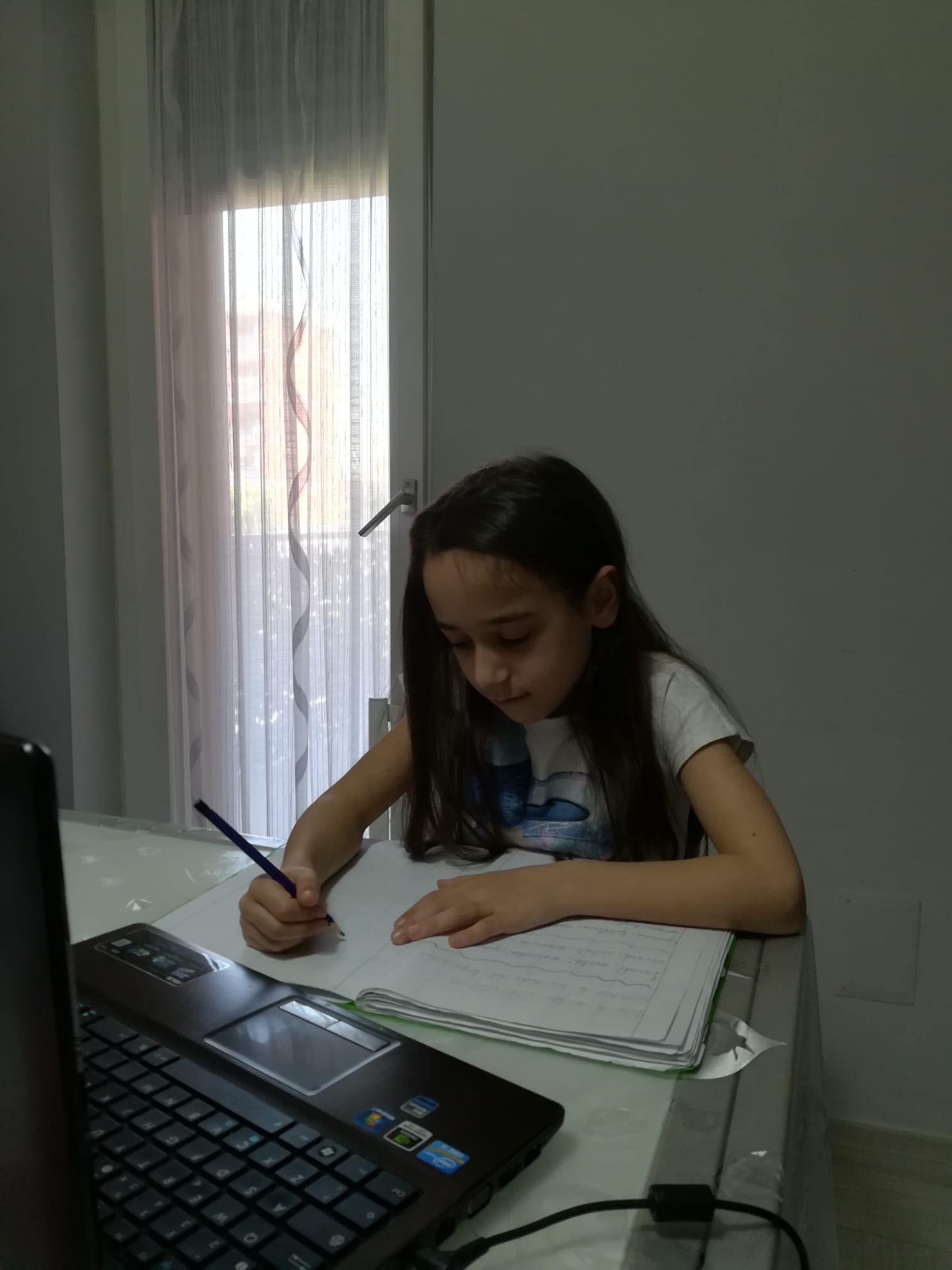 Tutti i giorni noi guardiamo i POWER POINT dei nostri insegnanti che ci spiegano le loro lezioni 
Greta
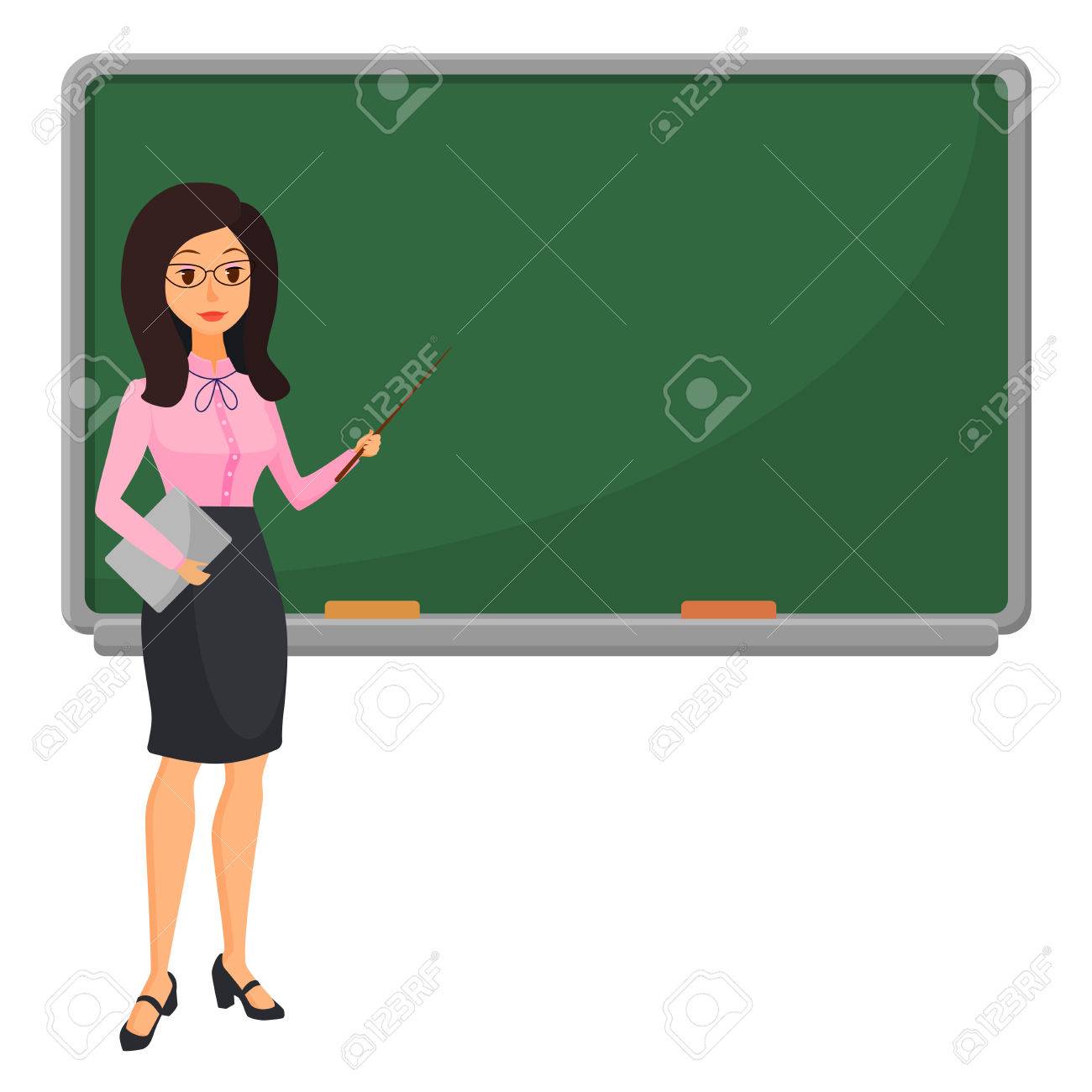 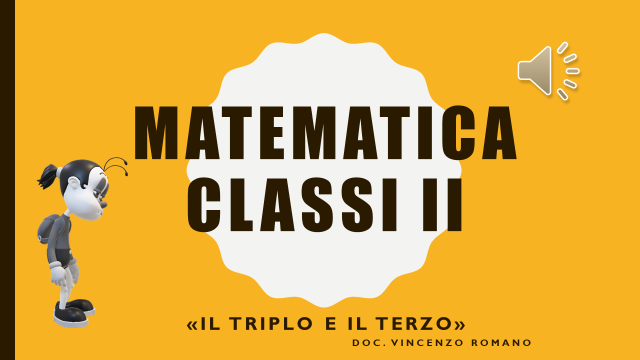 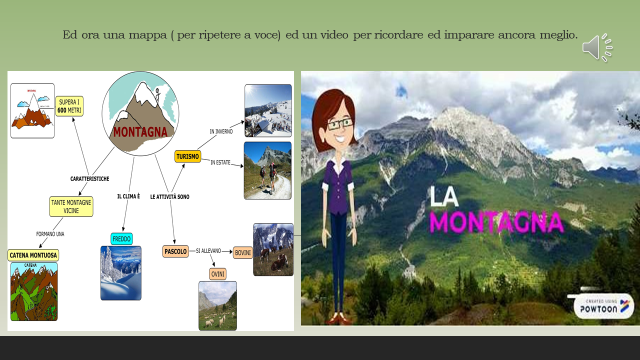 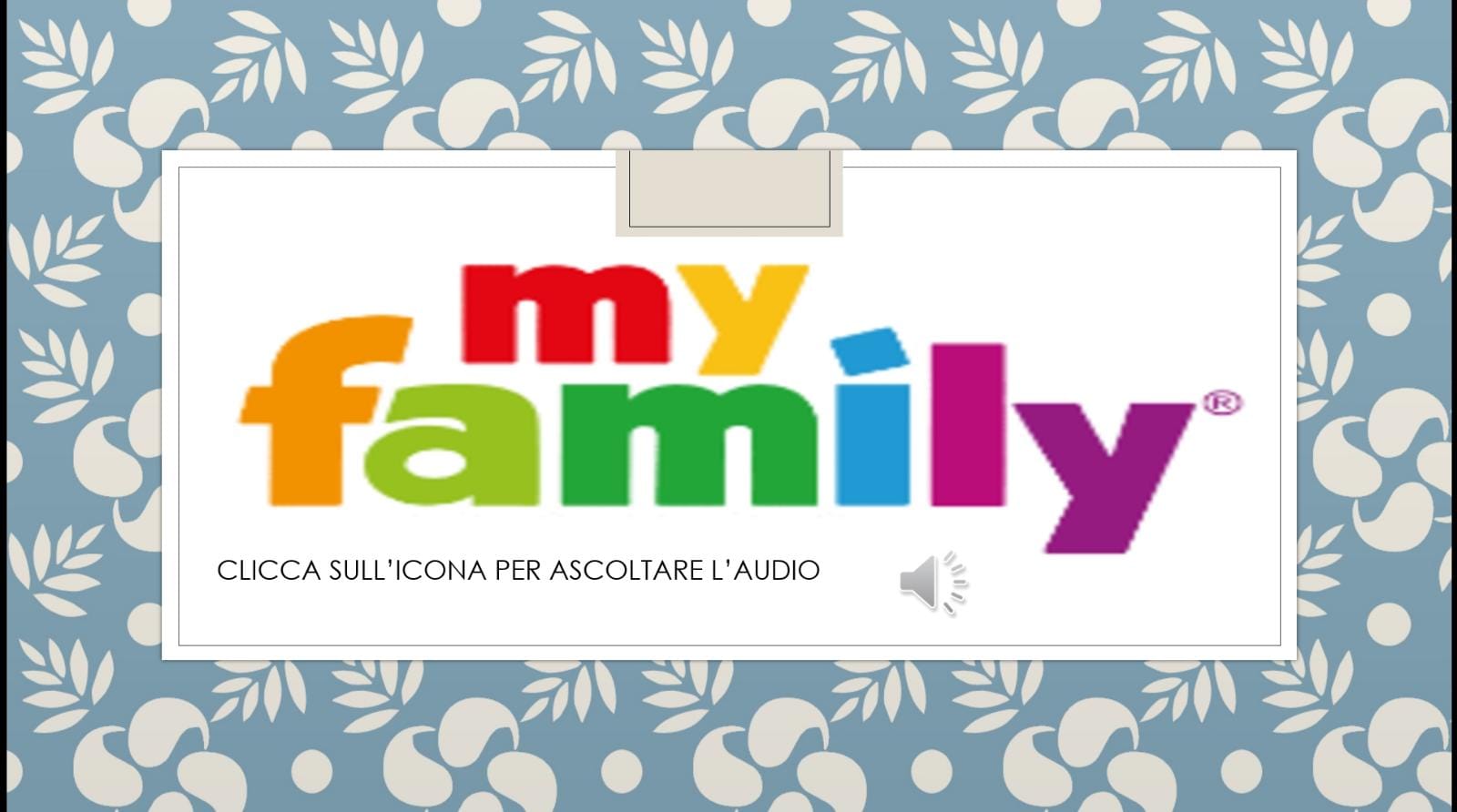 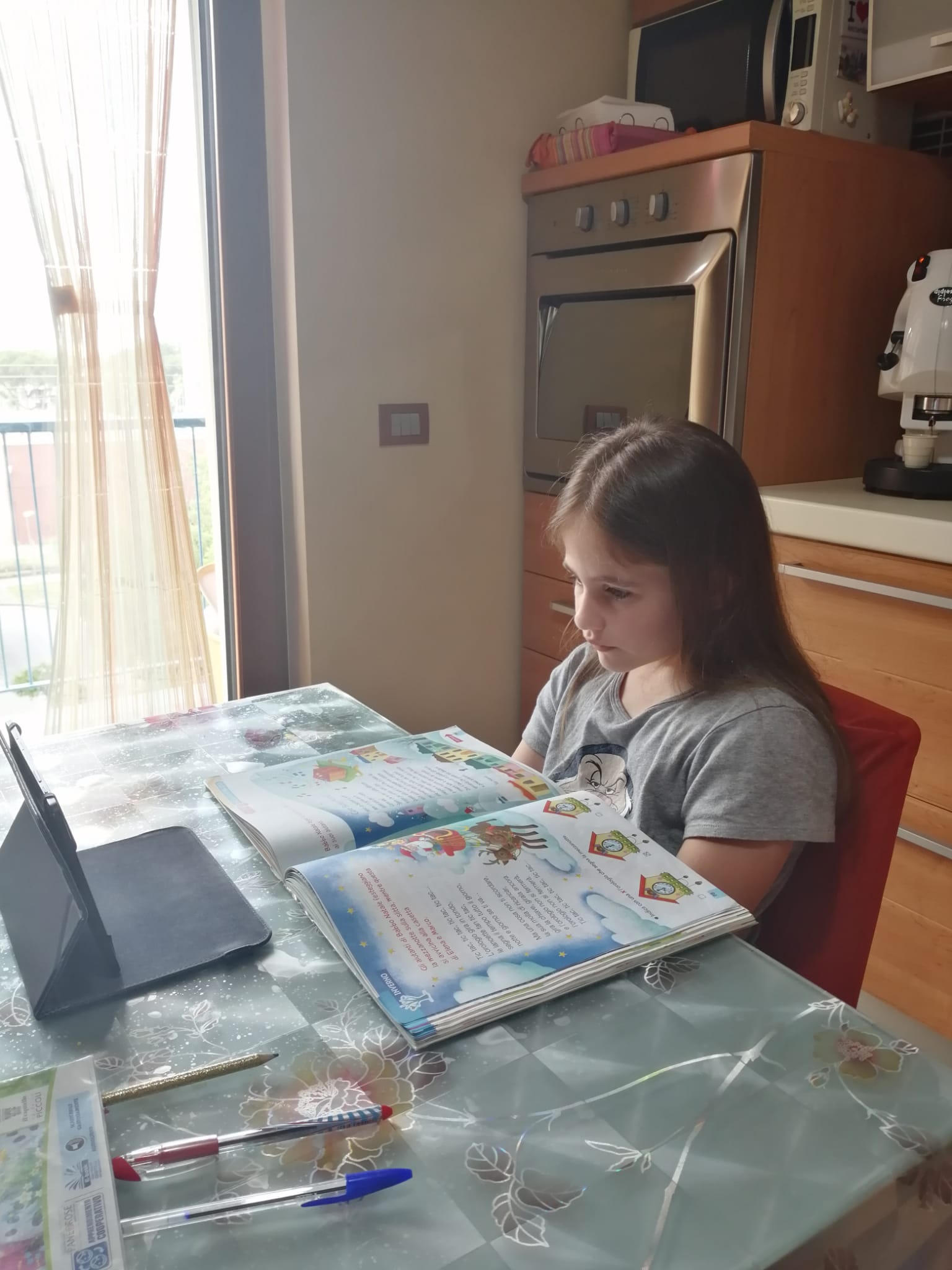 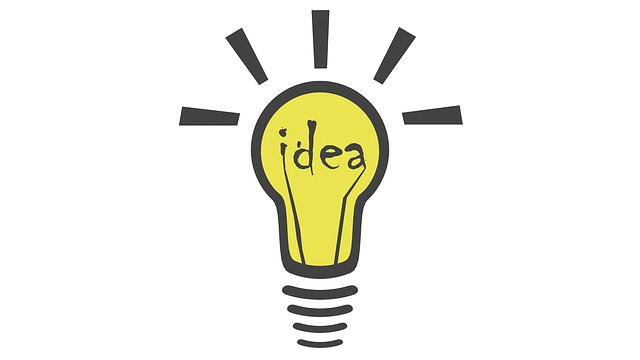 Così ci è venuta l’idea di fare tutti insieme IL NOSTRO POWER POINT  per parlare di noi e la Didattica a Distanza 
Doriana
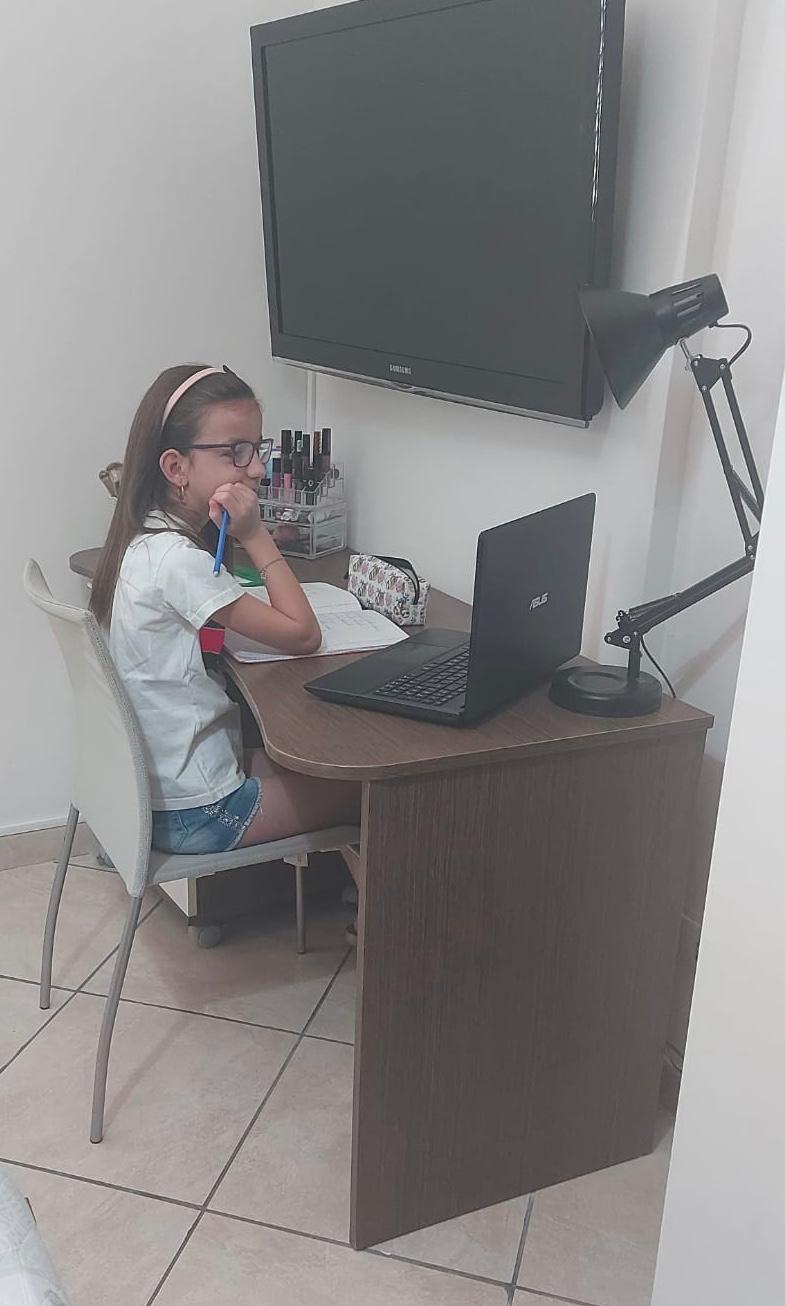 Abbiamo cominciato a raccogliere informazioni e foto per  realizzare il nostro POWER POINT
 Adele
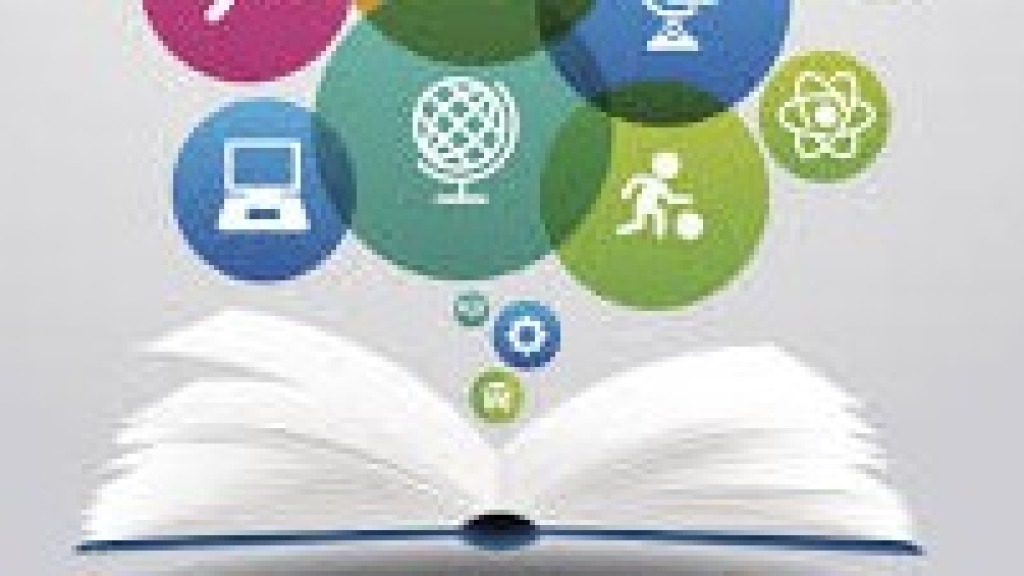 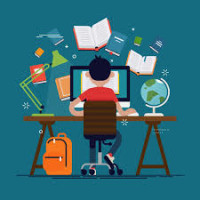 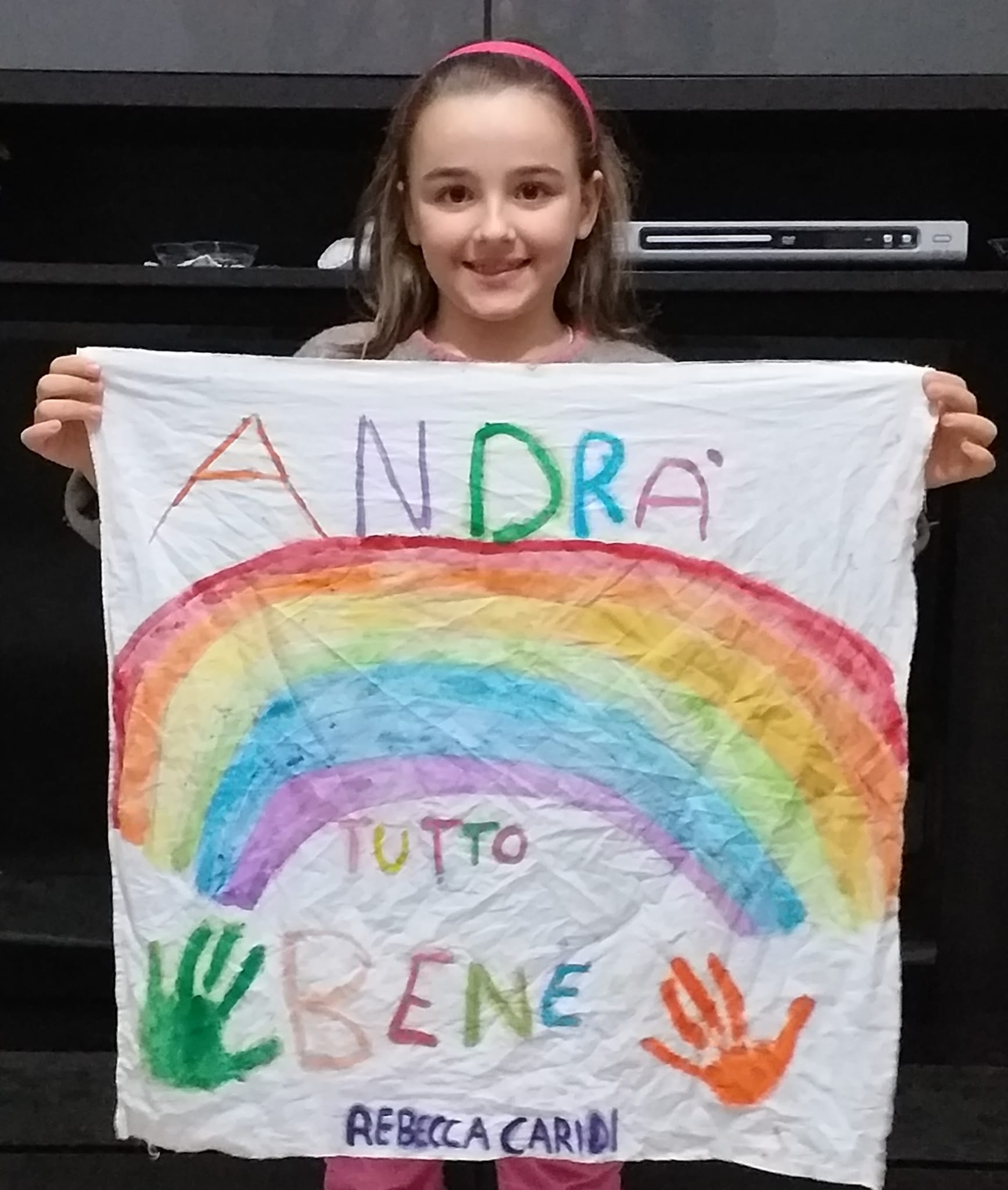 Tutto è cominciato il 4 marzo  quando ci  hanno comunicato che la scuola sarebbe stata chiusa dal 5 al 15 marzo Rebecca
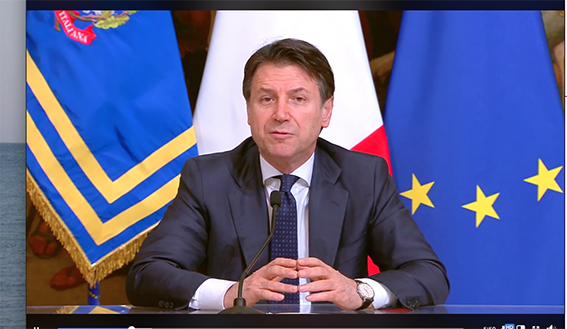 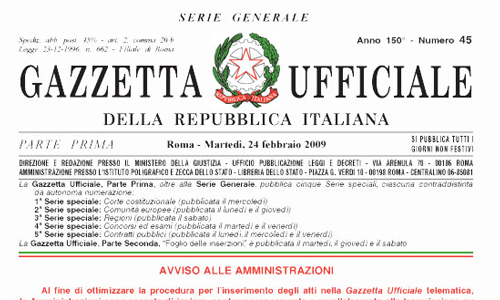 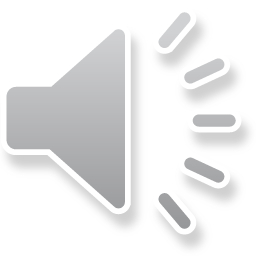 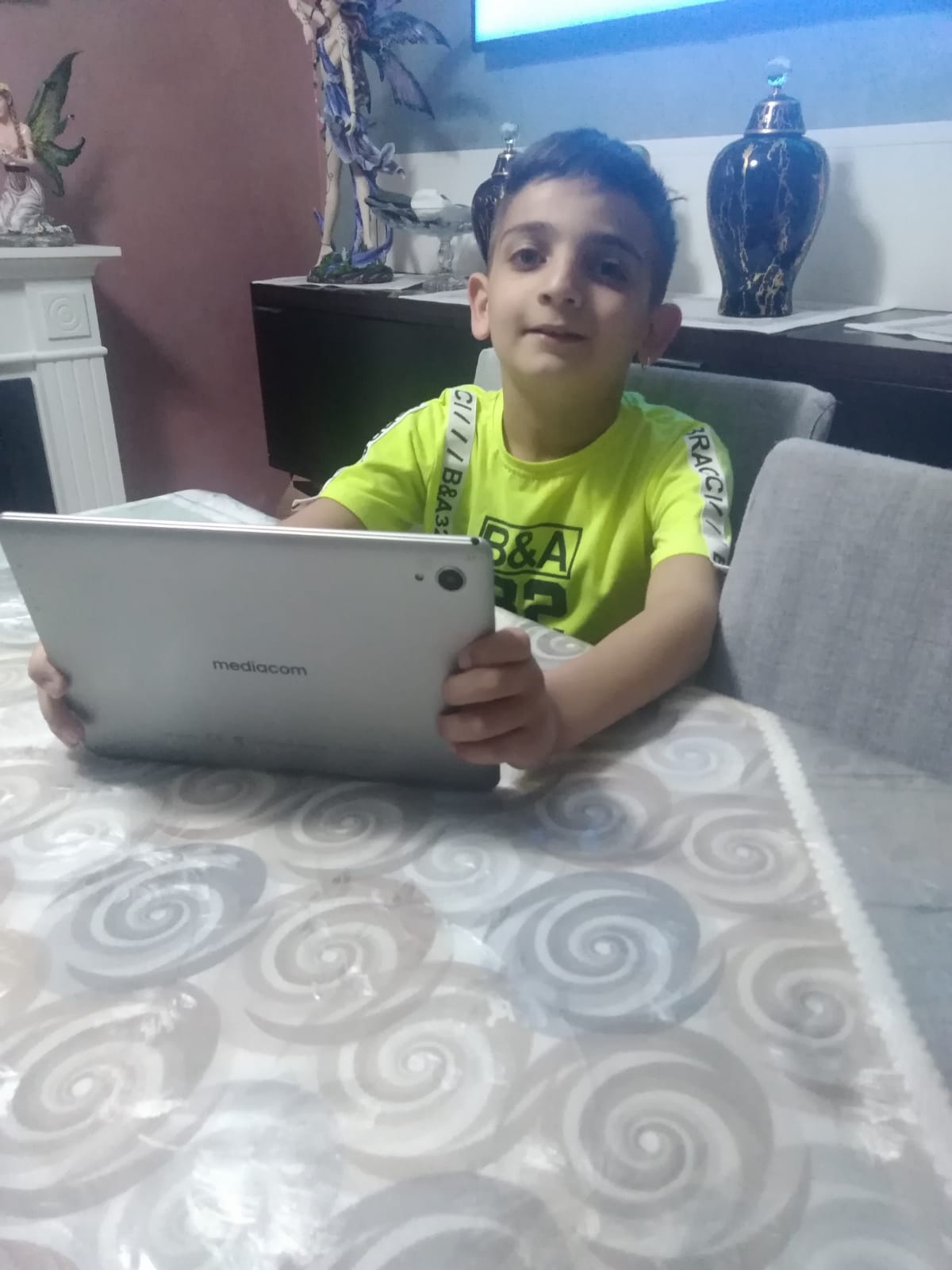 Noi eravamo contenti perchè sembrava di aver avuto dei giorni di vacanza 
Alessio
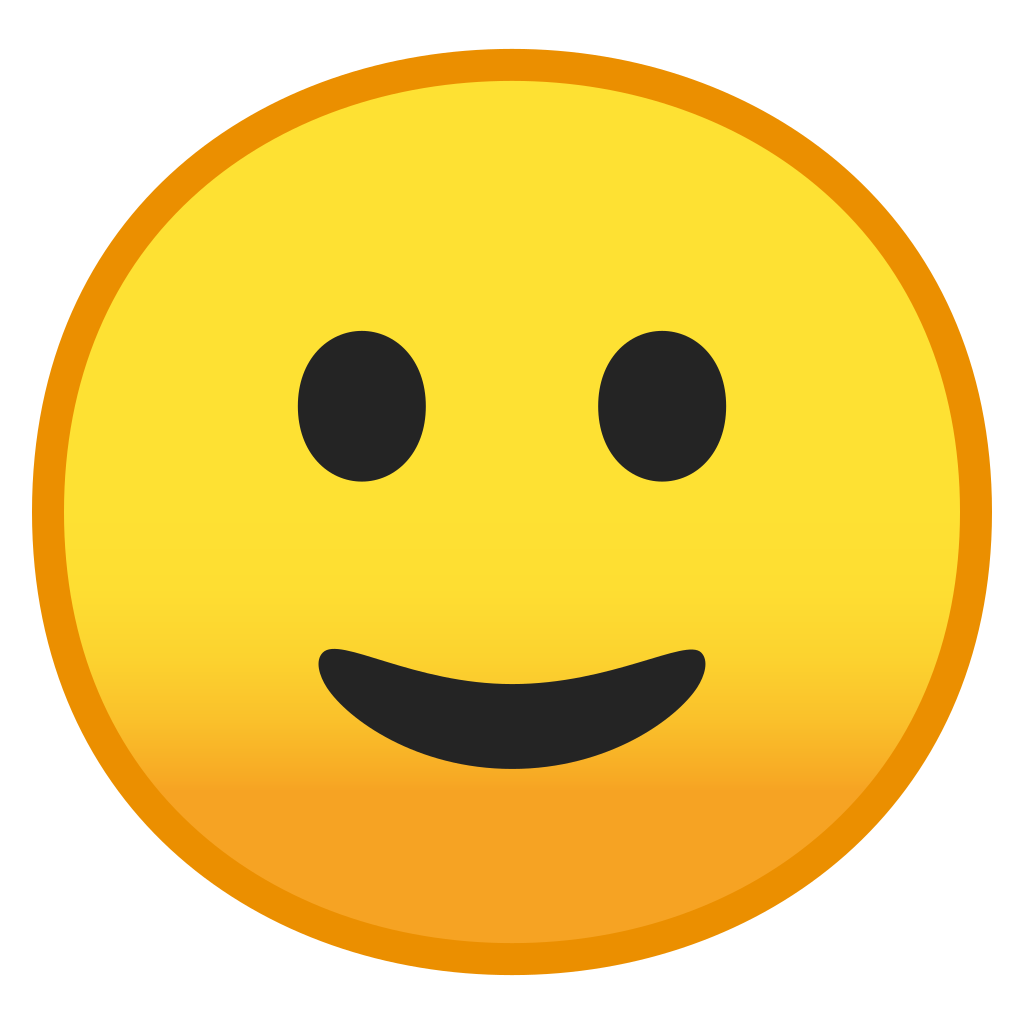 Ma poi ci siamo accorti che non era come stare 
in vacanza
 Samyra
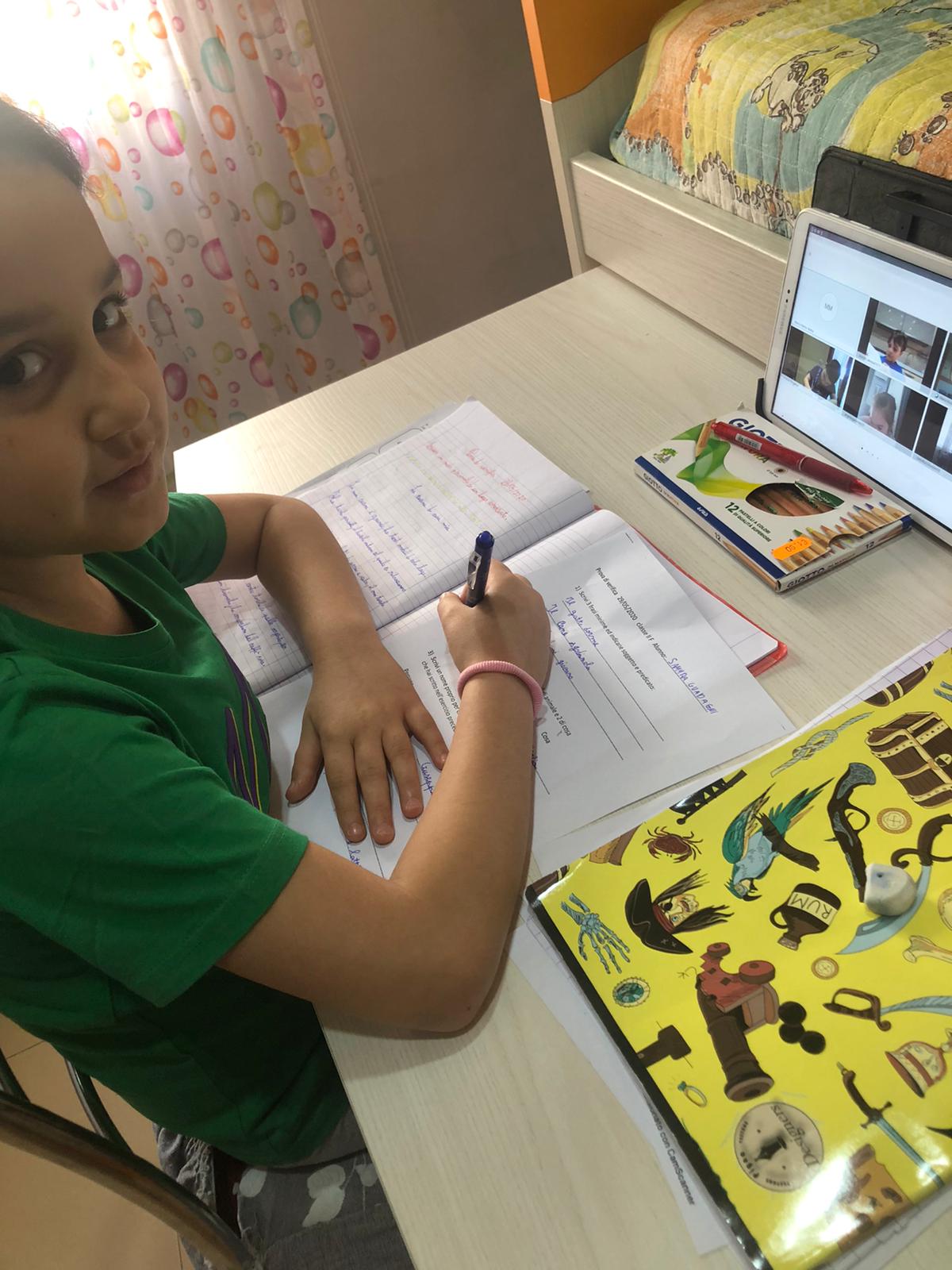 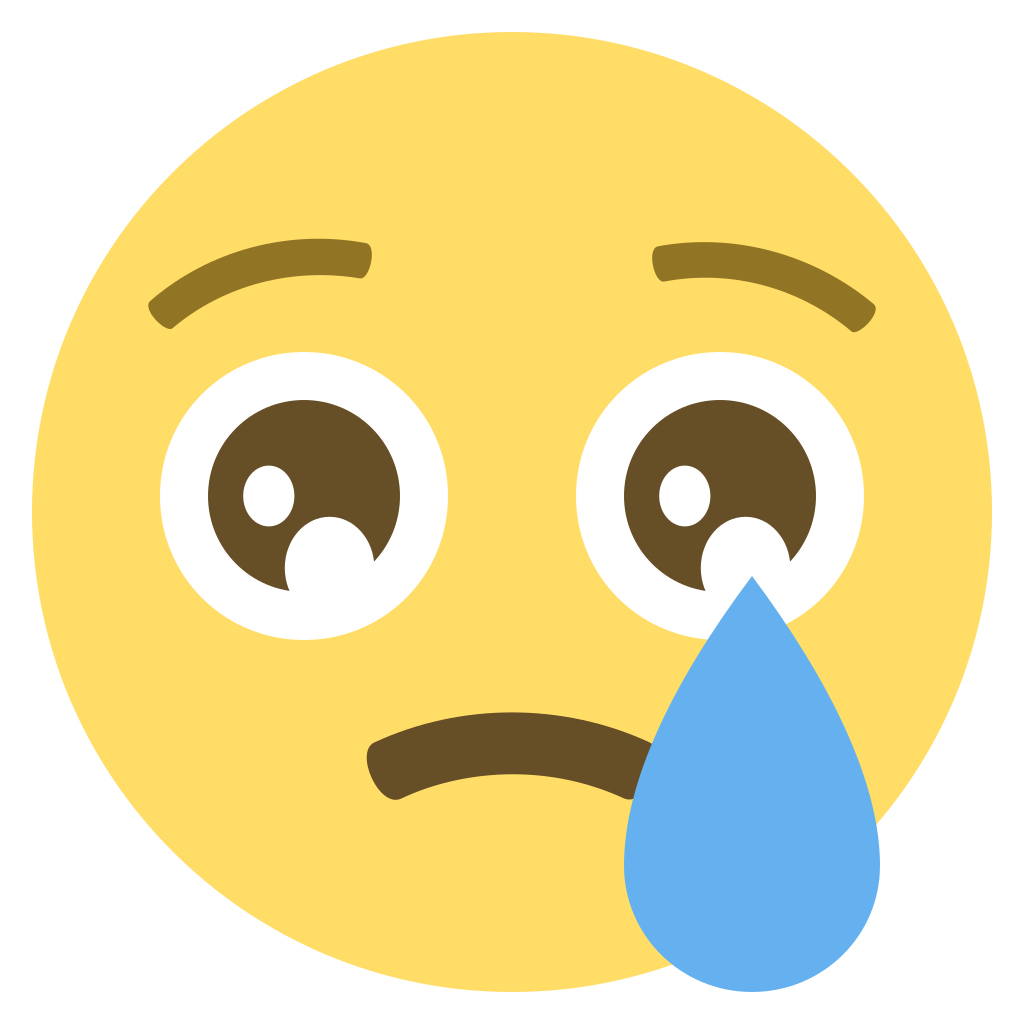 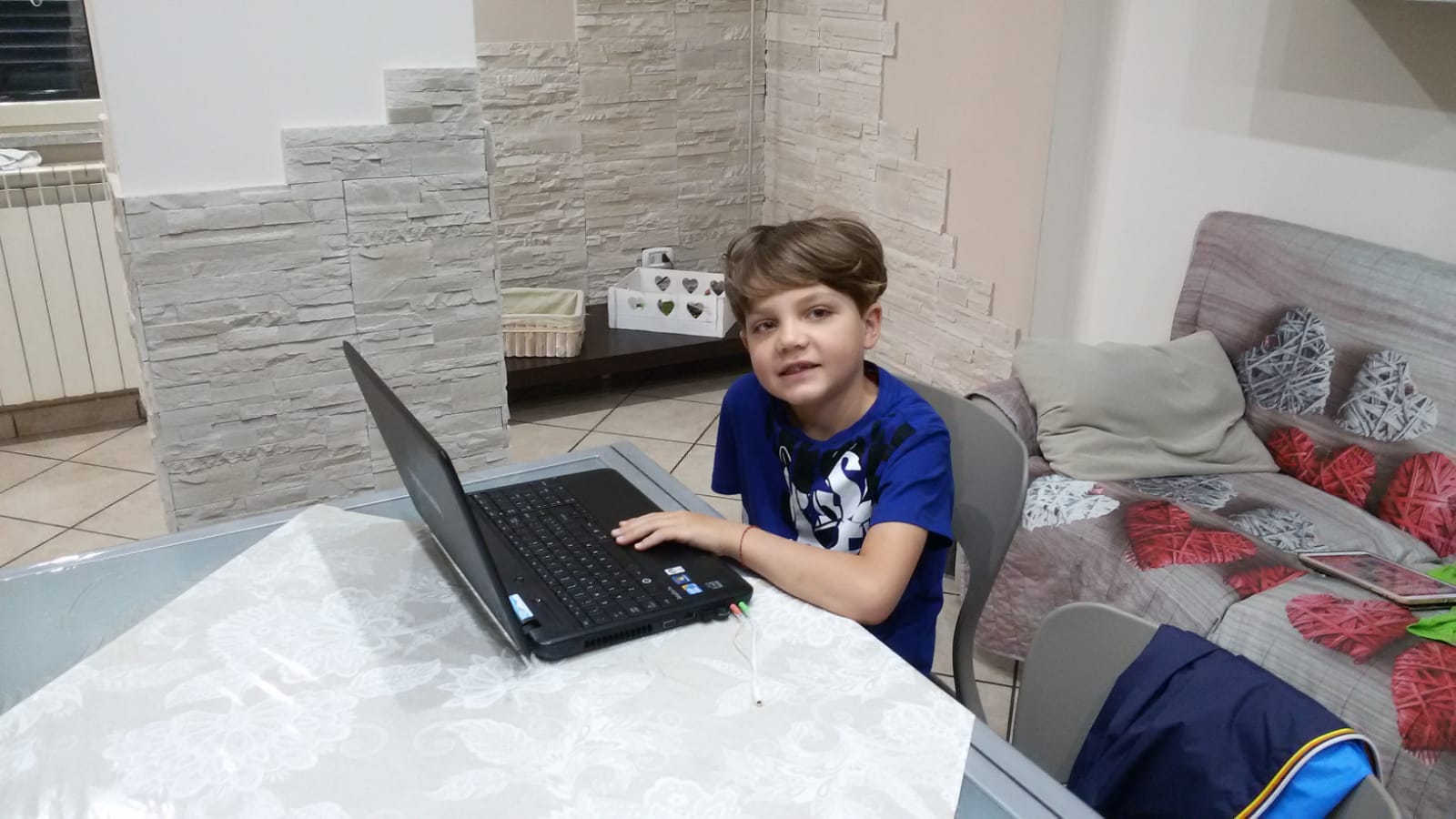 In Italia c’era il CORAVIRUS ed era meglio non andare a scuola  per evitare il contagio 
Andrea
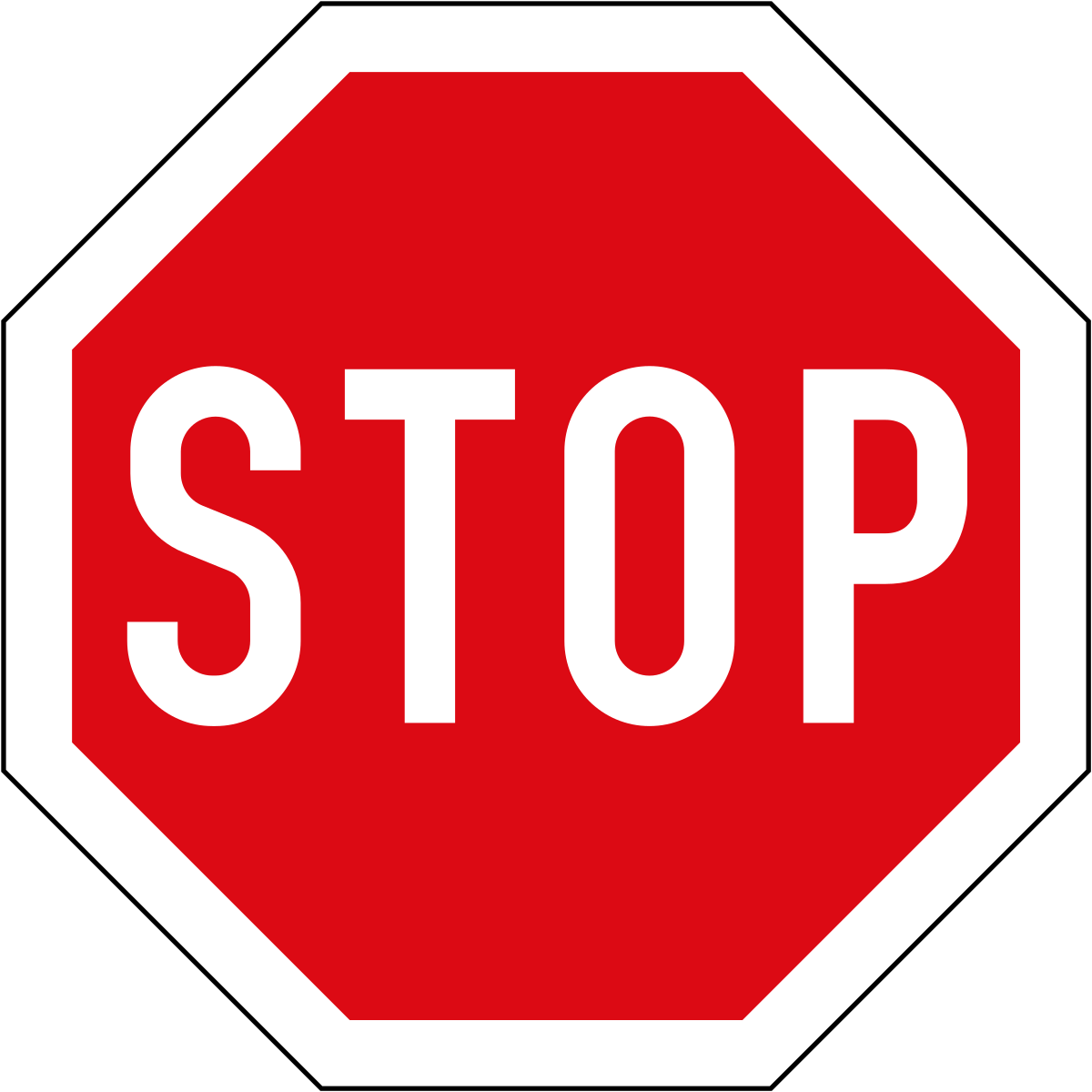 Ma poi la scuola è rimasta ancora chiusa e noi siamo rimasti ancora tutti chiusi in casa: senza scuola, senza sport, senza passeggiate, senza amici 
Francesco
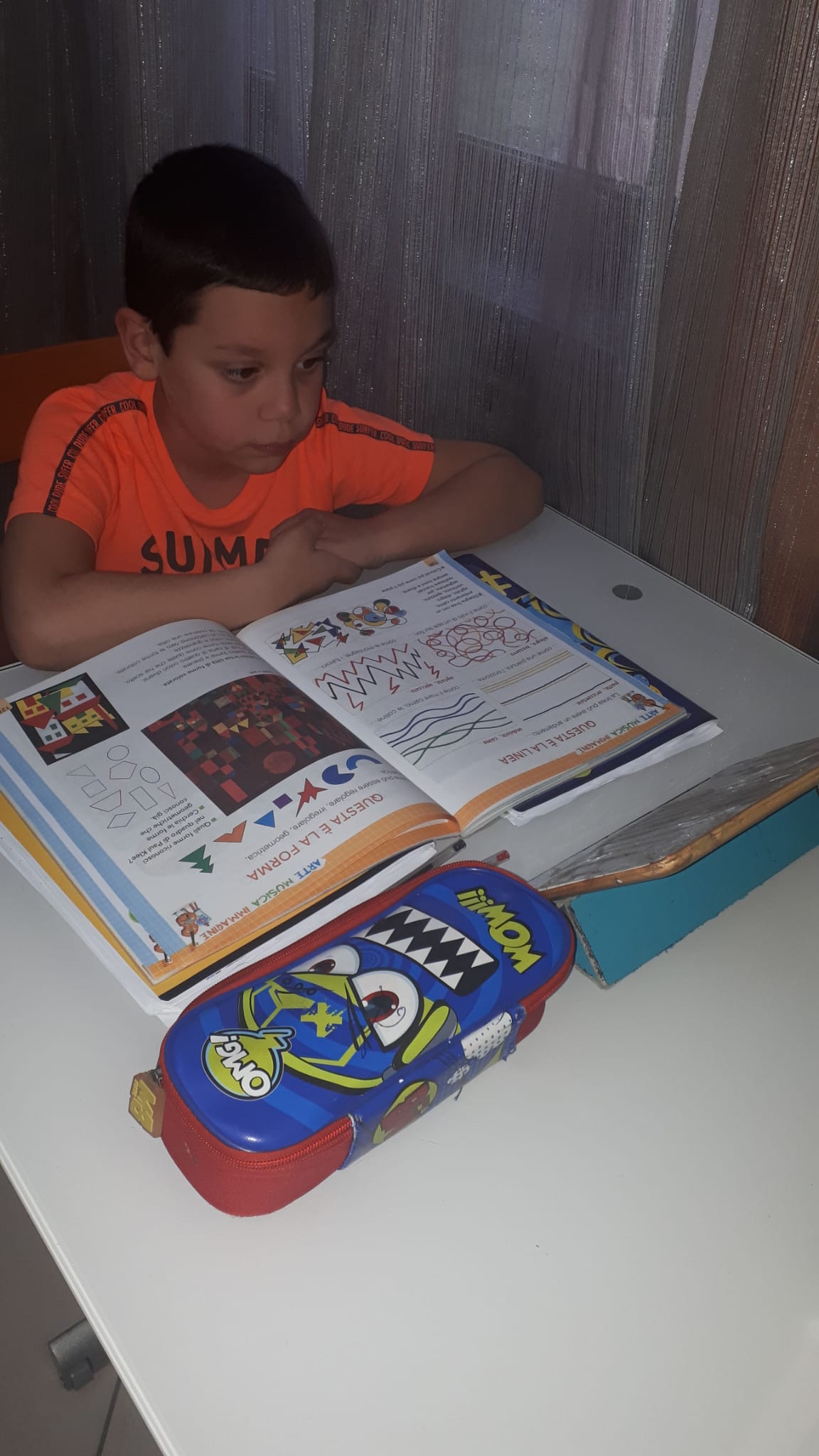 #IORESTOACASA
Ma noi sapevamo che sarebbe andato  #TUTTO BENE
Andrea
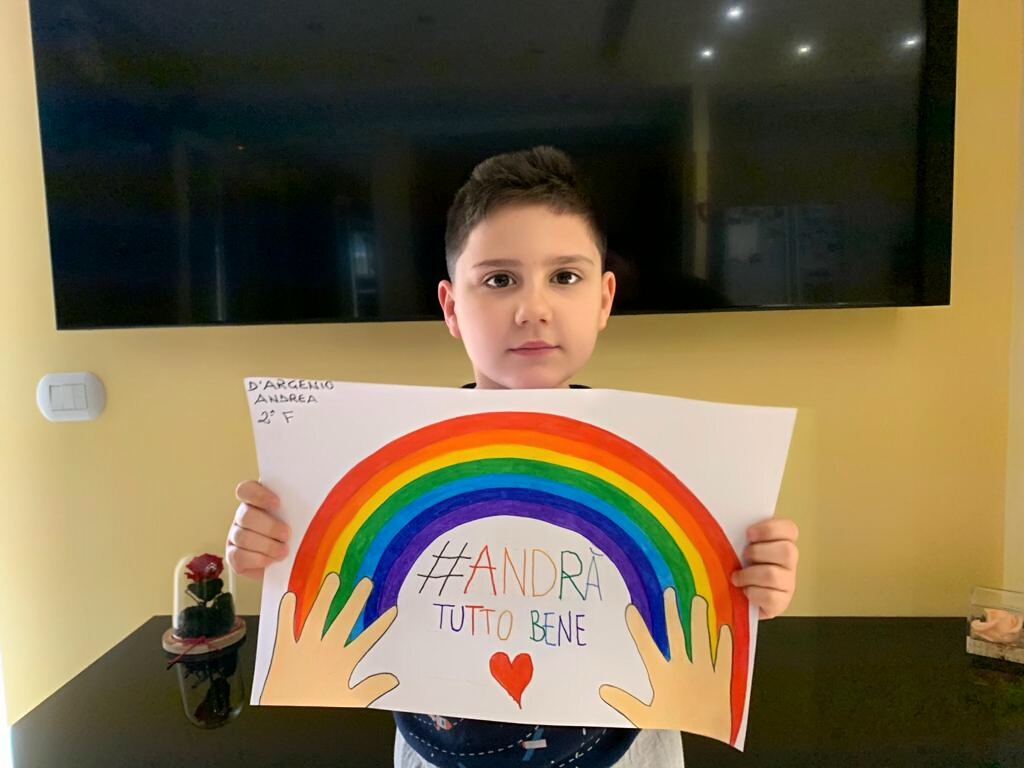 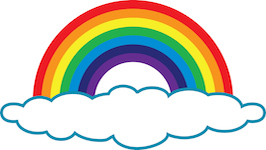 Sembrava che la scuola fosse finita, ma abbiamo continuato a studiare Francesco
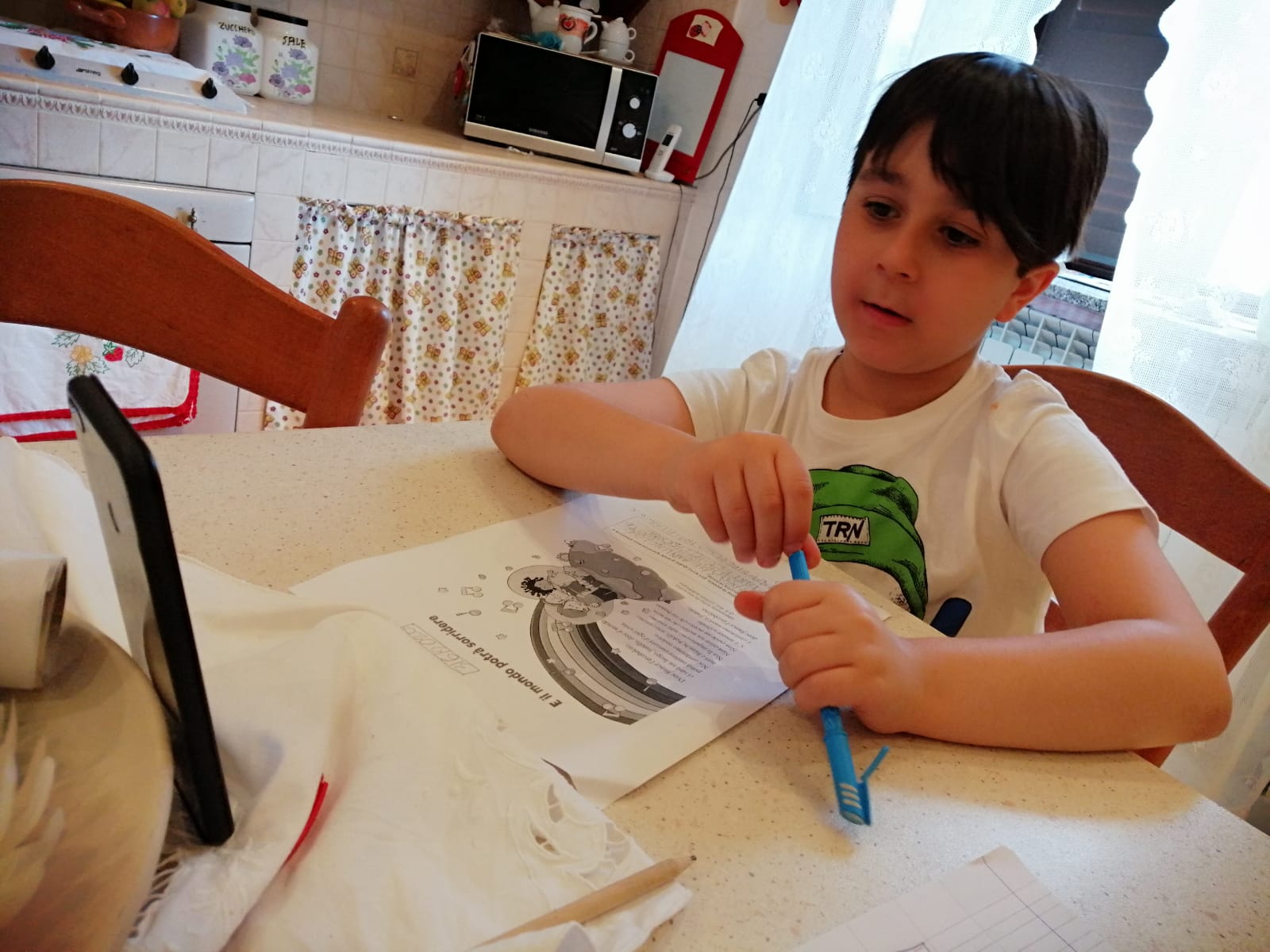 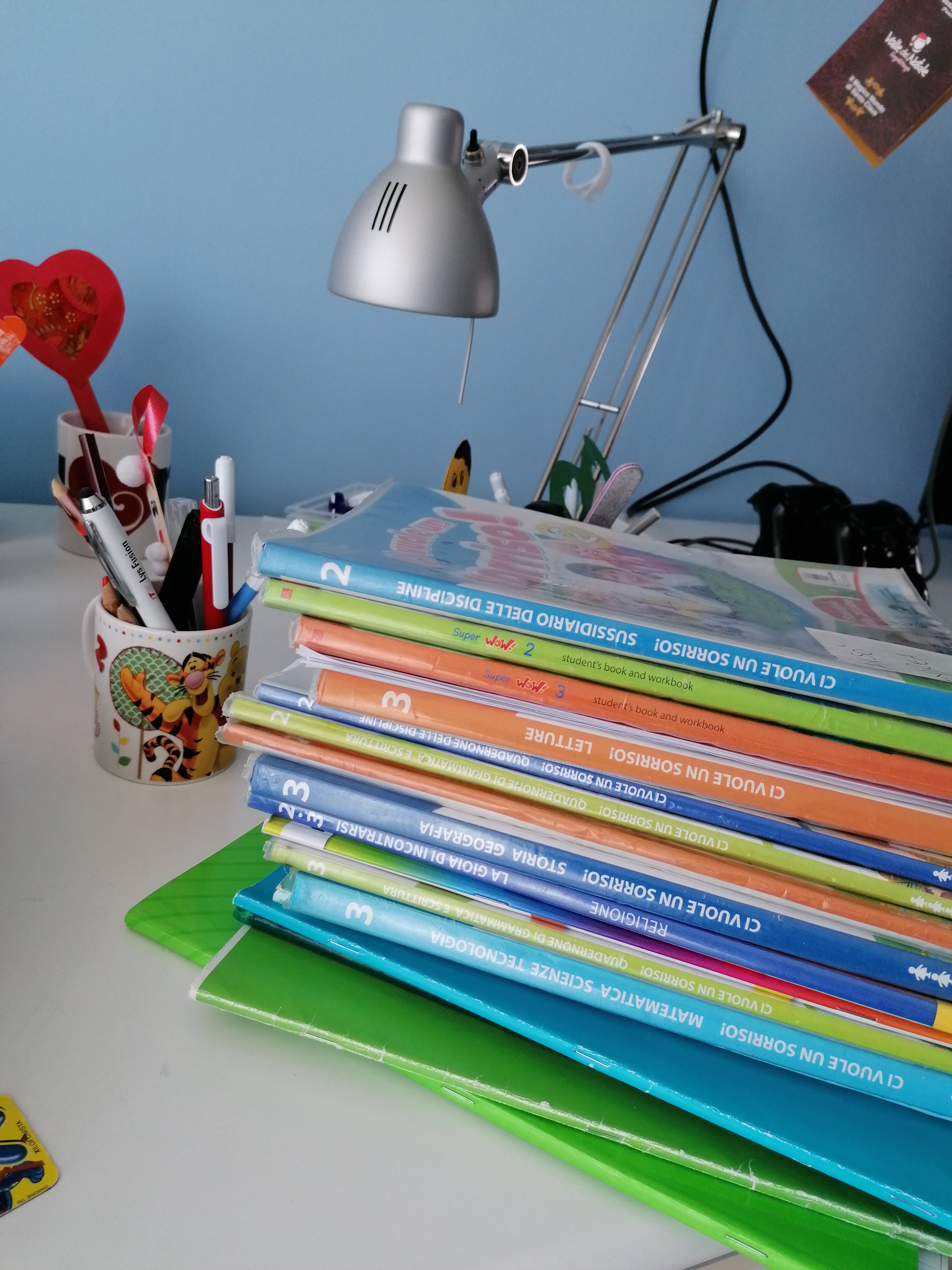 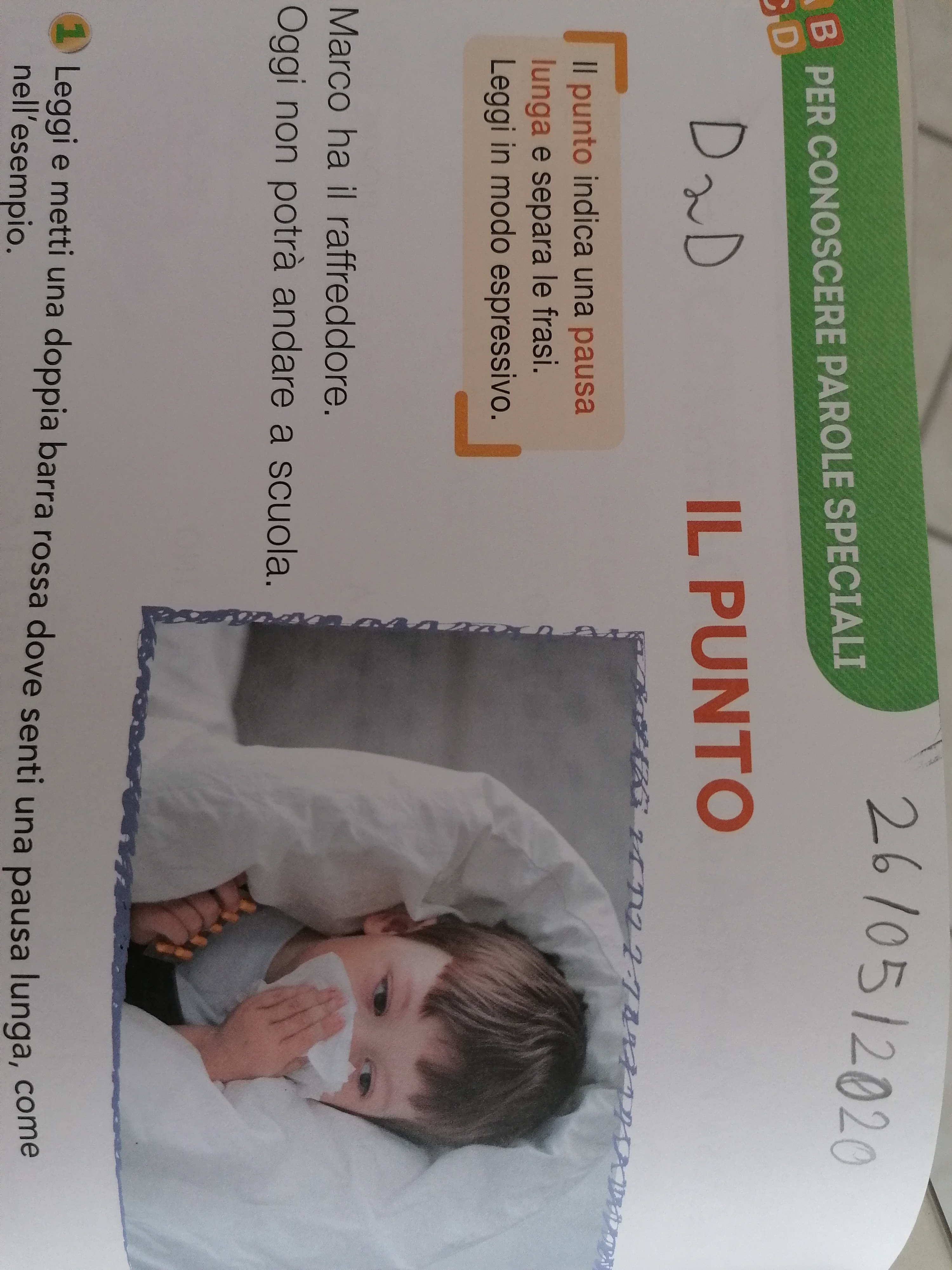 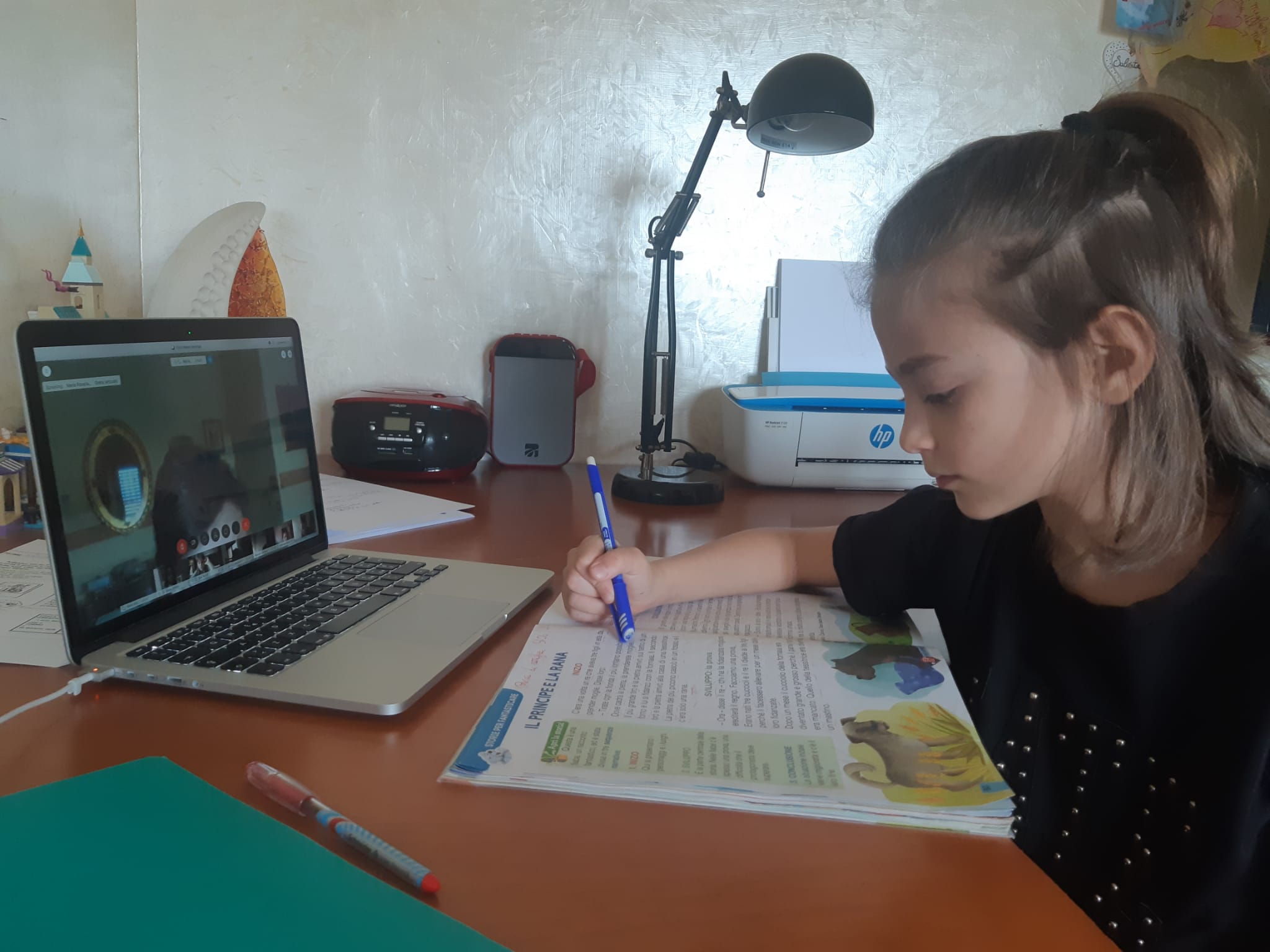 Abbiamo studiato veramente tanto…   colorato, disegnato, imparato tabelline, verbi e    poesie Salvatore
Abbiamo inviato messaggi vocali in inglese 
Desirèe
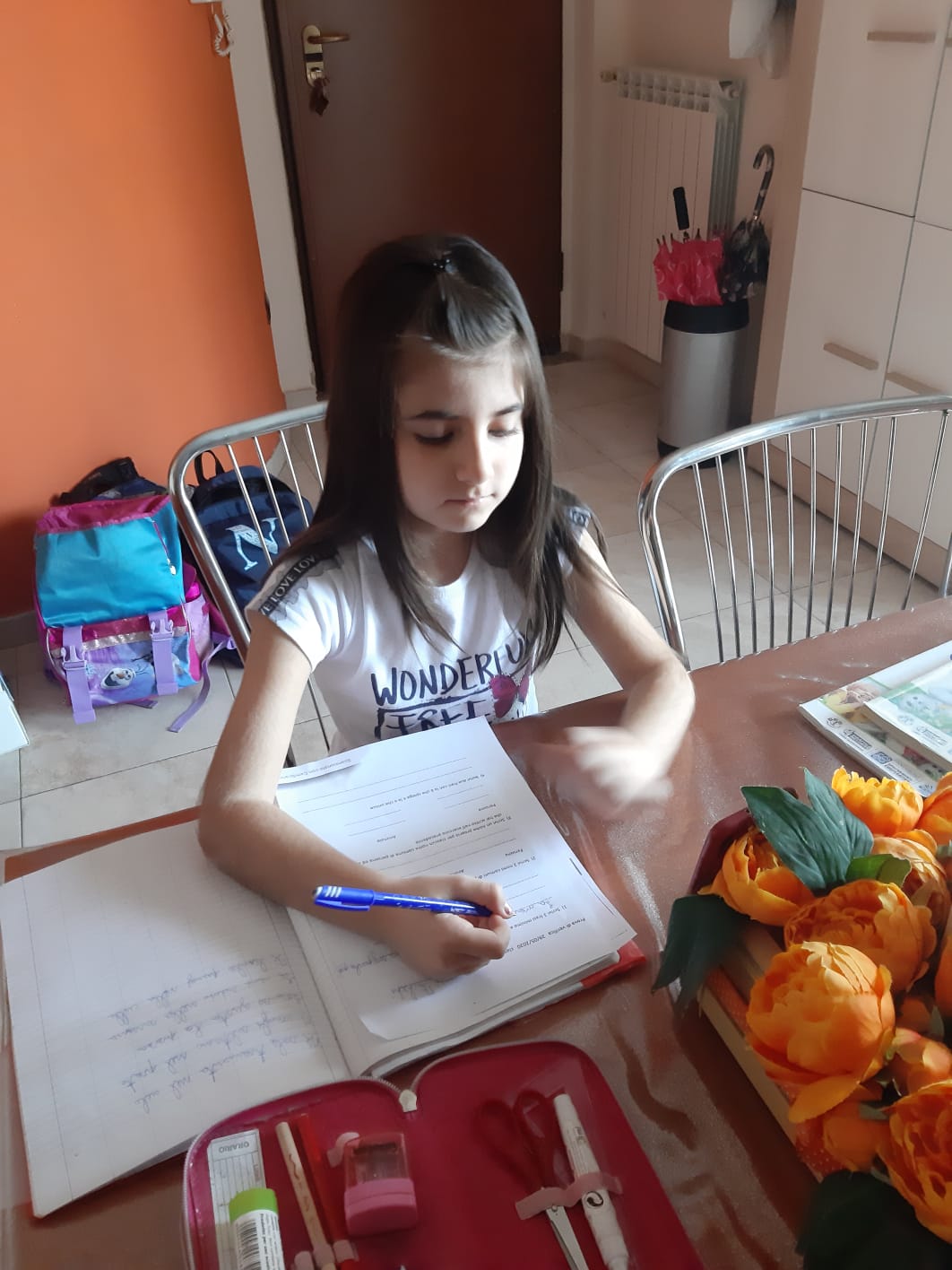 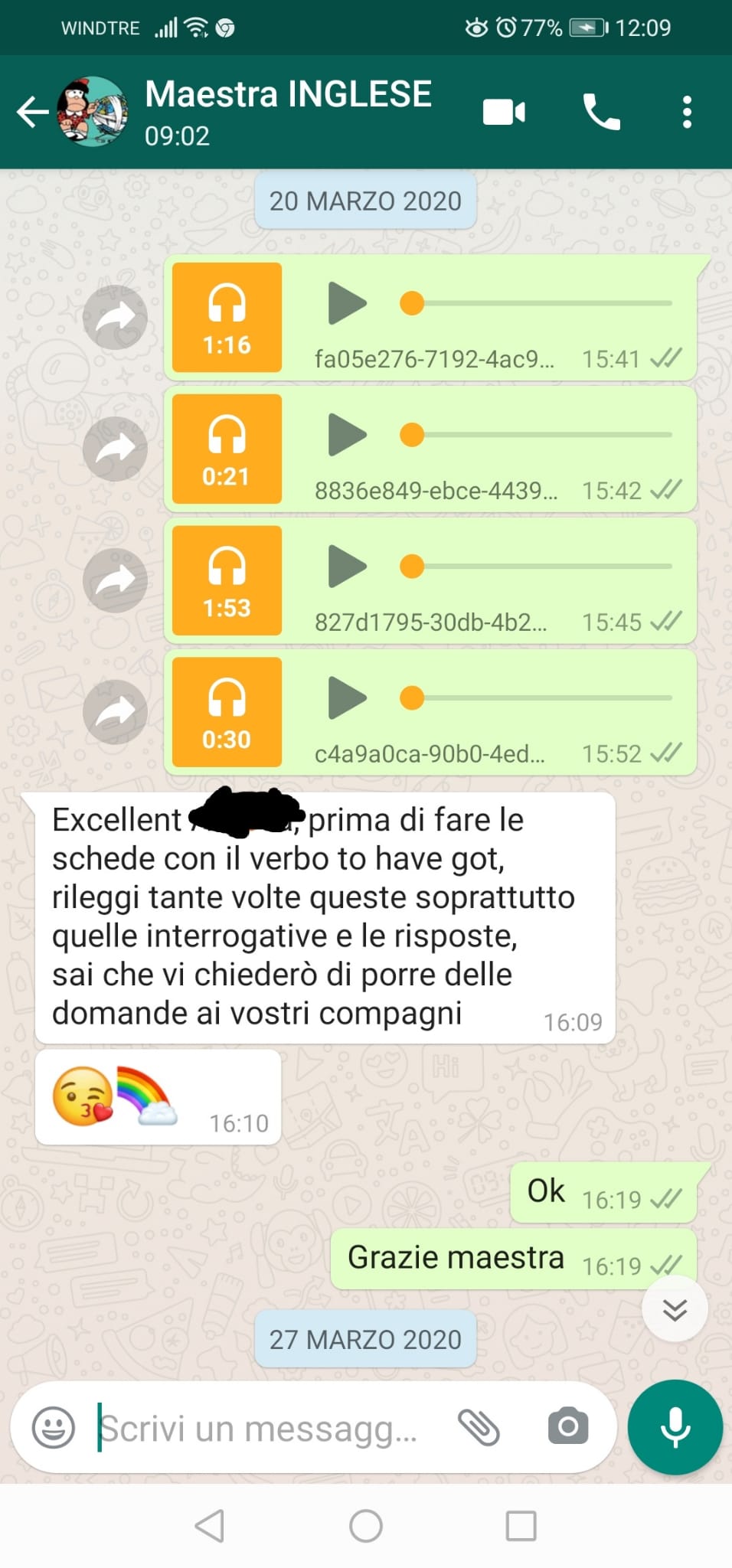 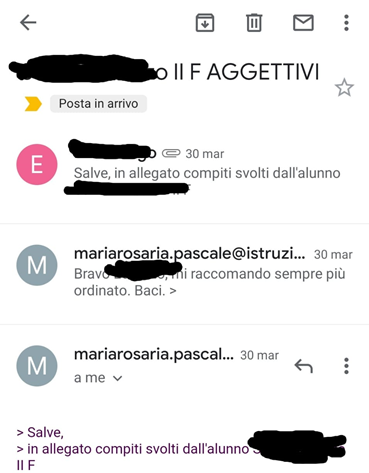 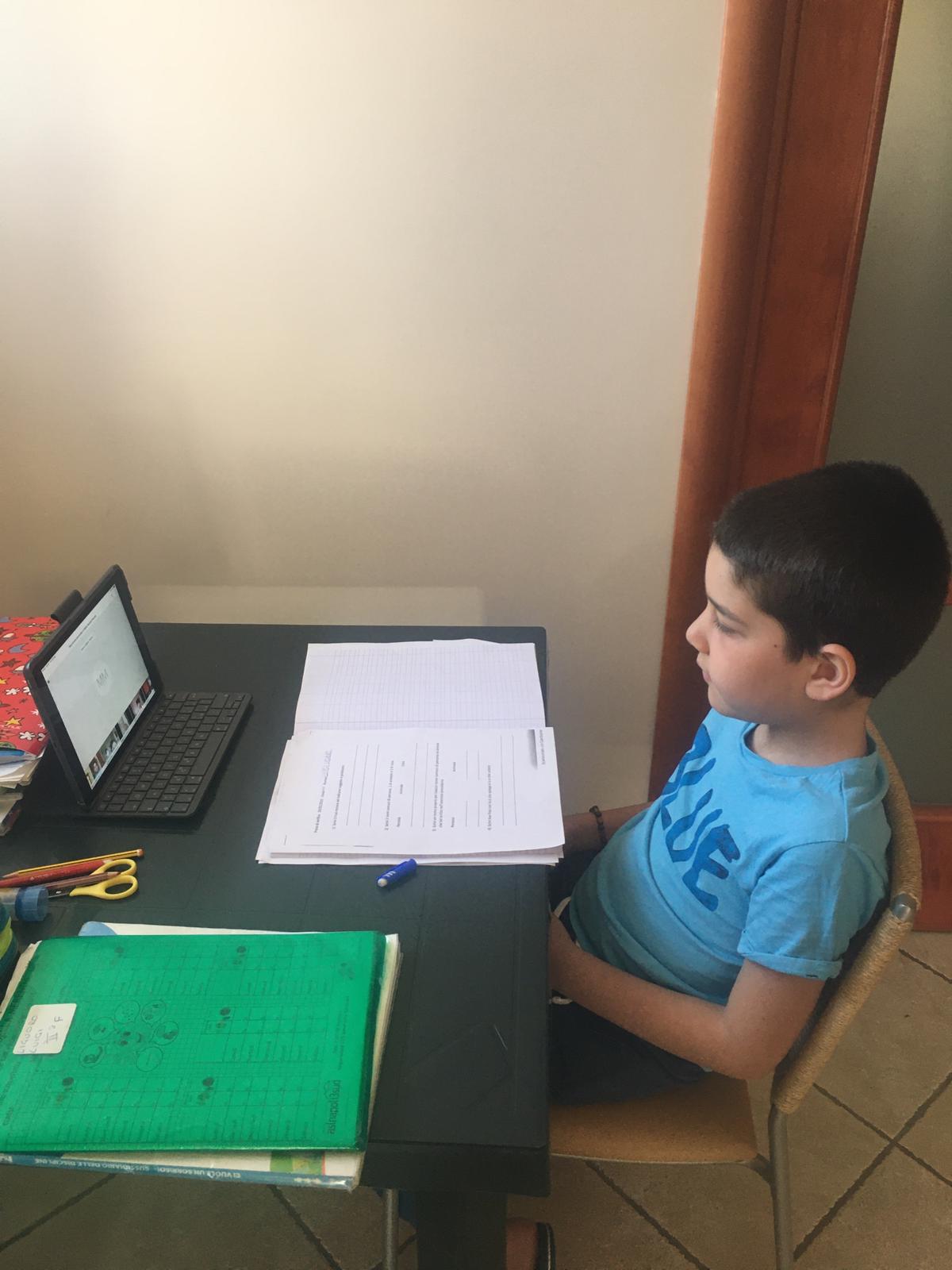 Abbiamo inviato mail  con i compiti ai maestri. Poi leggevamo i loro messaggi ma noi pensavamo che era un peccato non poter essere vicini 
Luigi
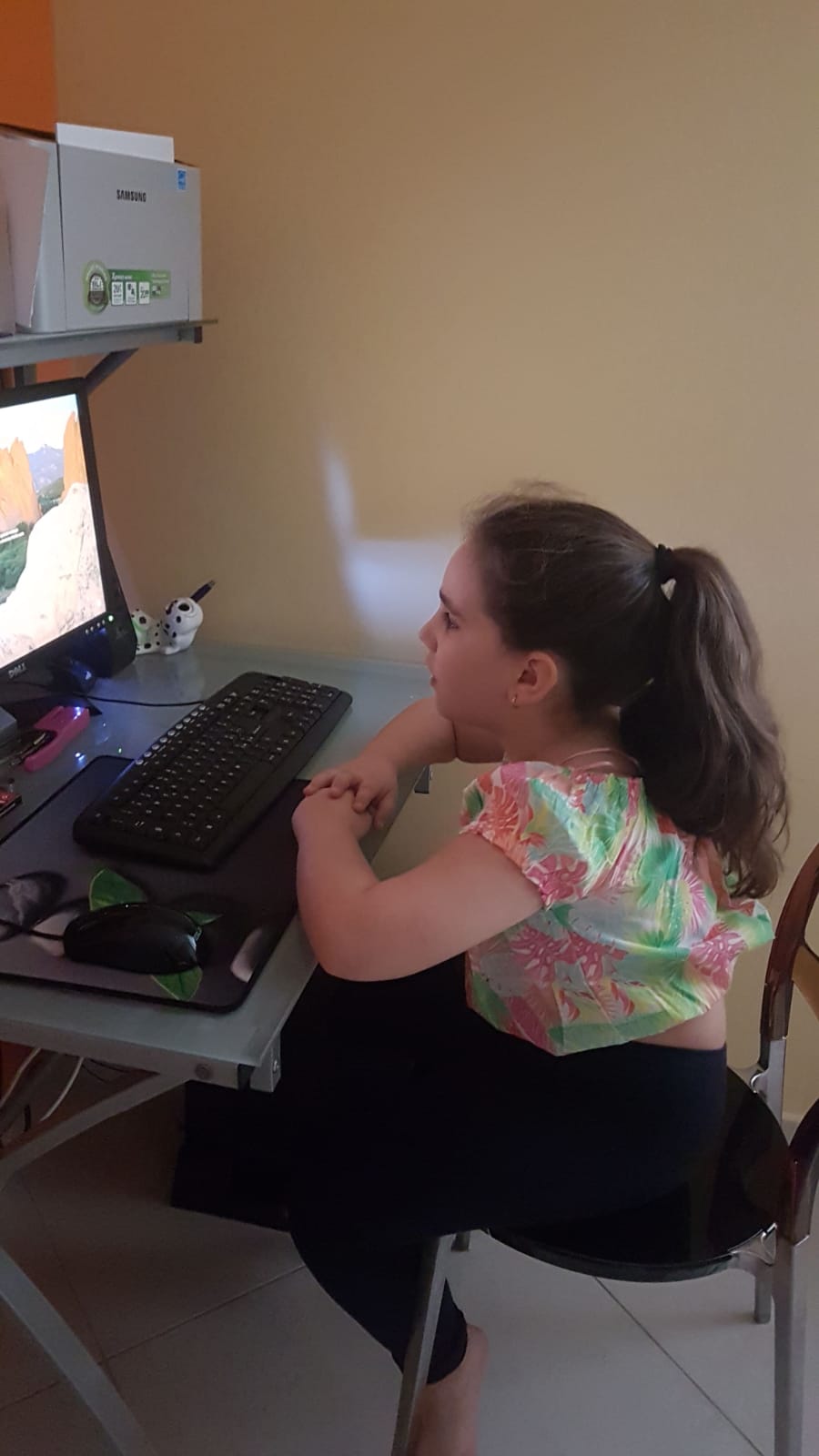 E poi sono cominciate le video lezioni. Abbiamo cominciato a svegliarci presto per essere puntuali 
Cristina
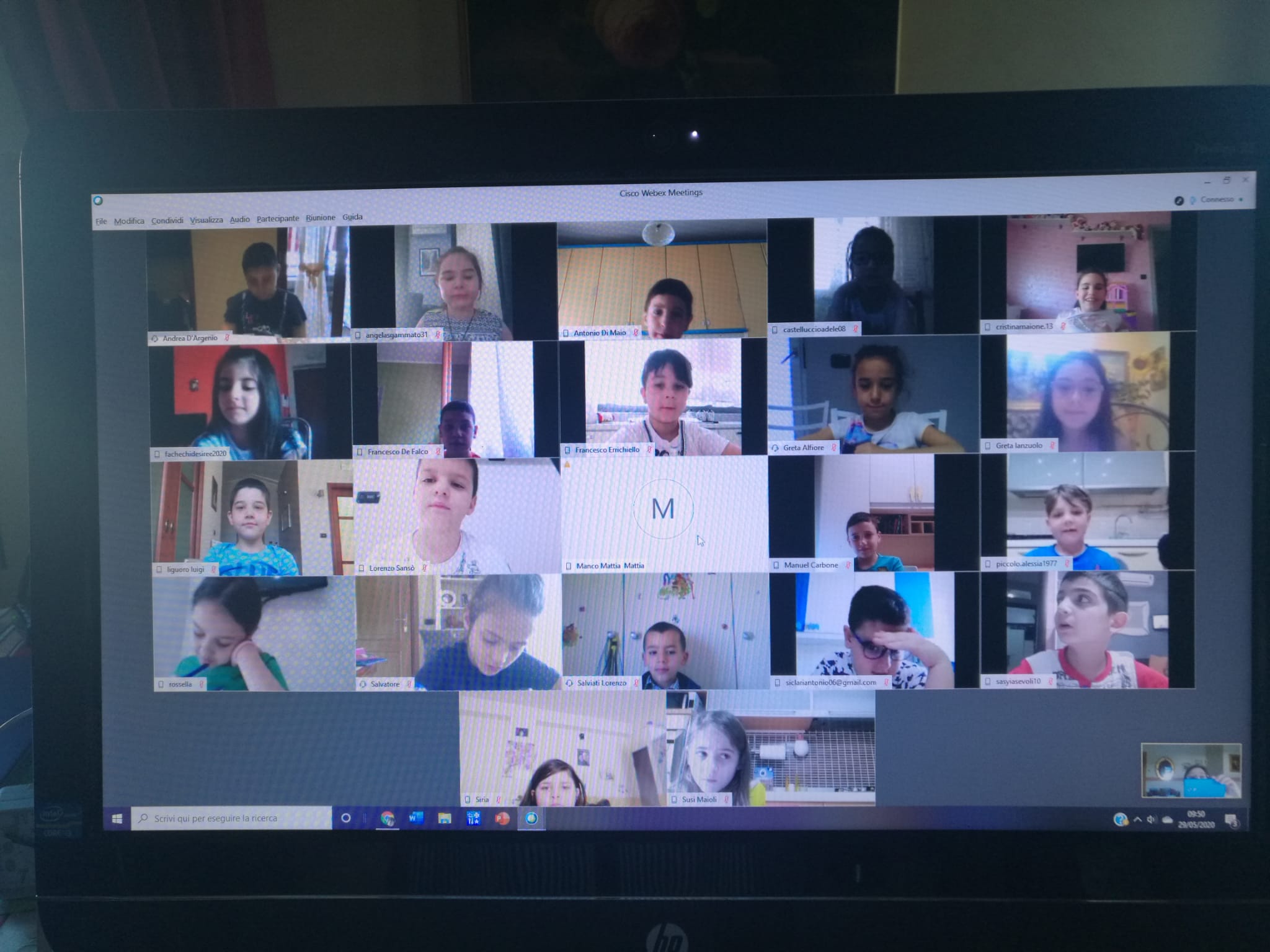 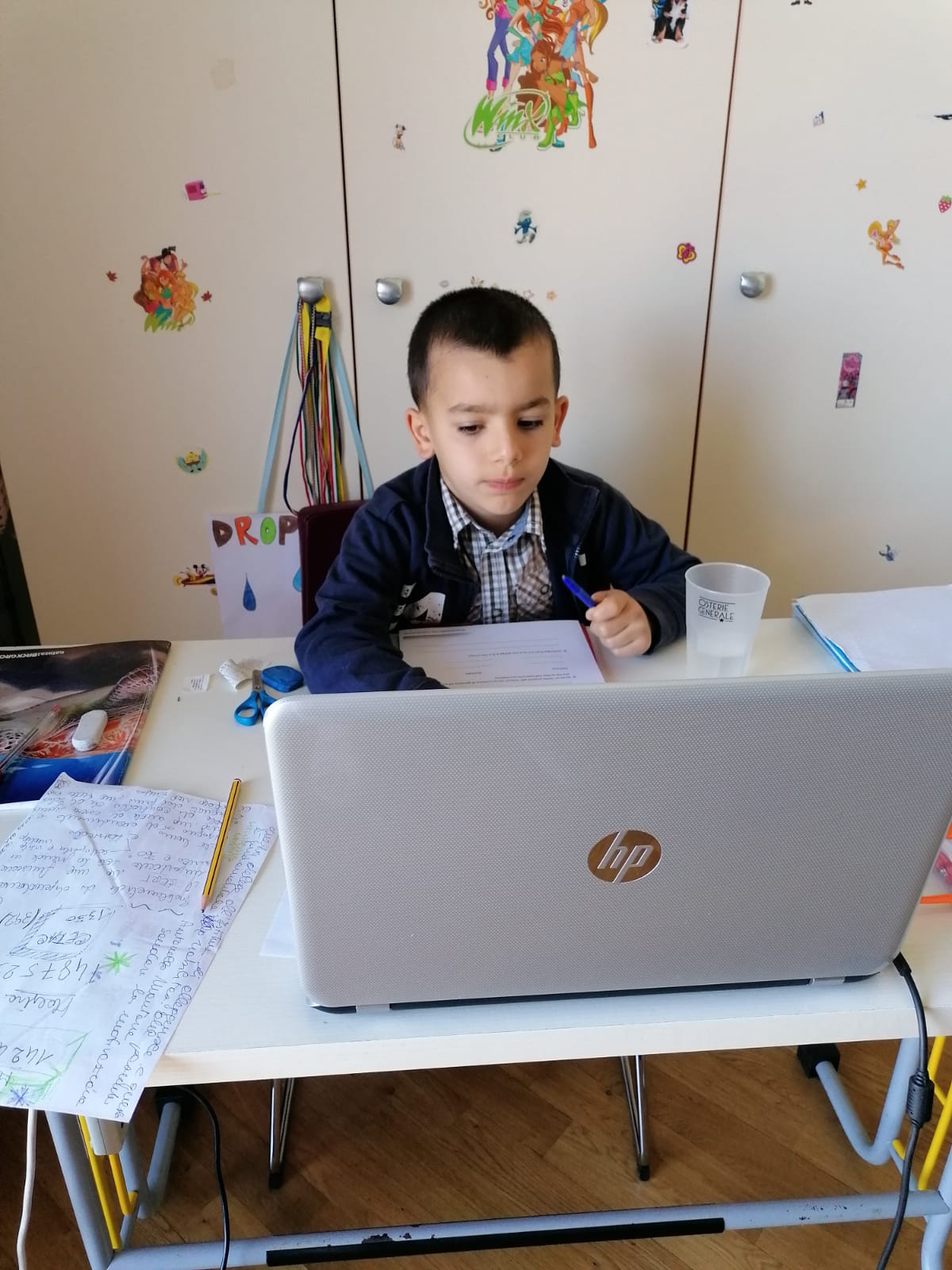 Abbiamo imparato ad usare microfono, videocamera e rispondere all’appello 
Lorenzo
Ma non è come stare a scuola, a volte è difficile perché non si sente o non si vede 
Antonio
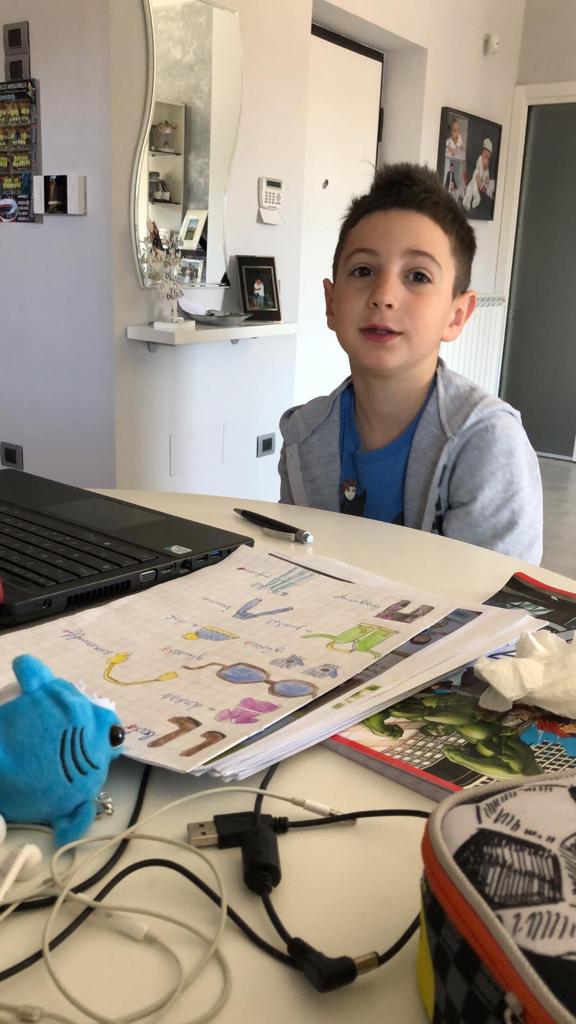 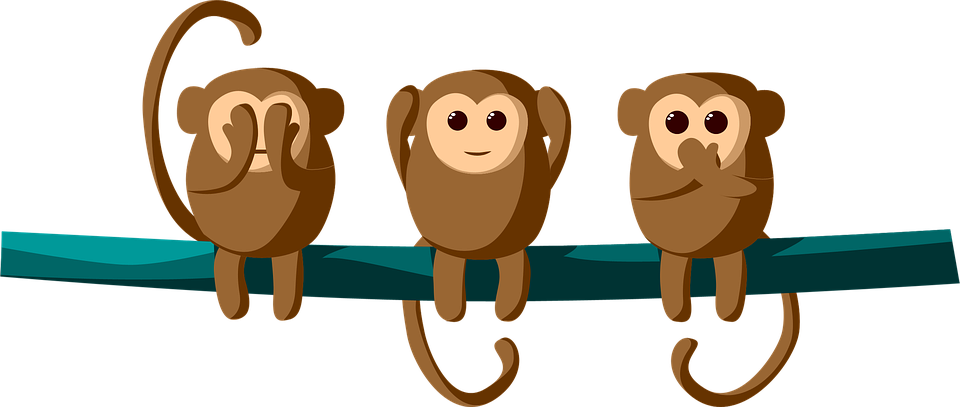 Qualche volta durante le lezioni ci siamo anche divertiti a cantare o fare gli indovinelli
Benedetta
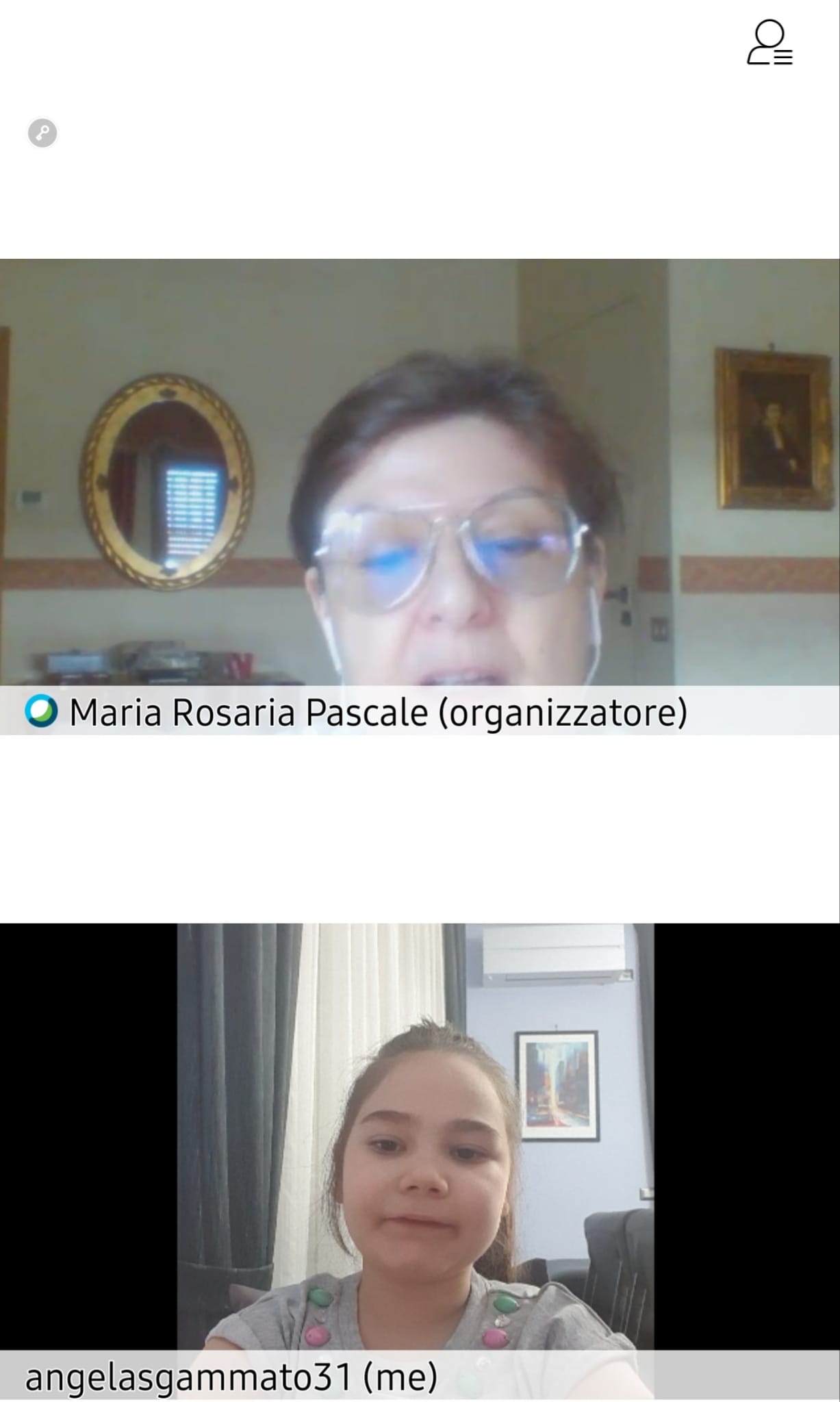 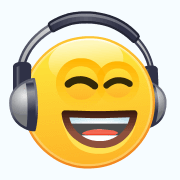 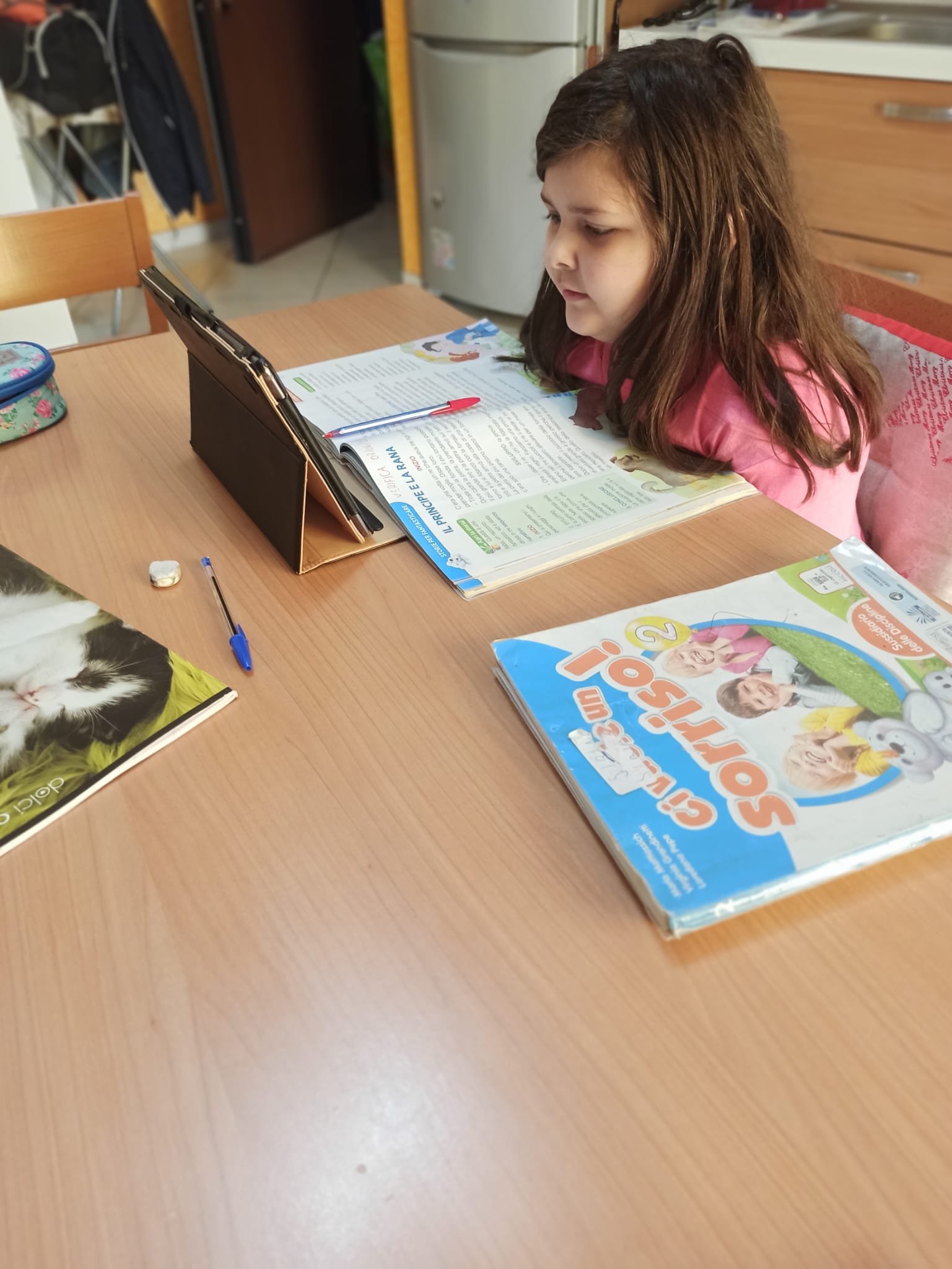 Di punto in bianco la scuola è cambiata. Niente più banchi e maestri chini, niente più merenda, risa, chiacchiere tra i compagni. Ora gridiamo dalle nostre stanze, ma nonostante tutto abbiamo fatto del nostro meglio e anche se distanti siamo sempre stati uniti Syria
#distantimauniti
La didattica a distanza ci ha fatto capire il valore che ha lo stare tutti insieme e condividere con i compagni la merenda, l’astuccio, il banco. Condividere il tempo insieme guardandoci negli occhi.
Manuel
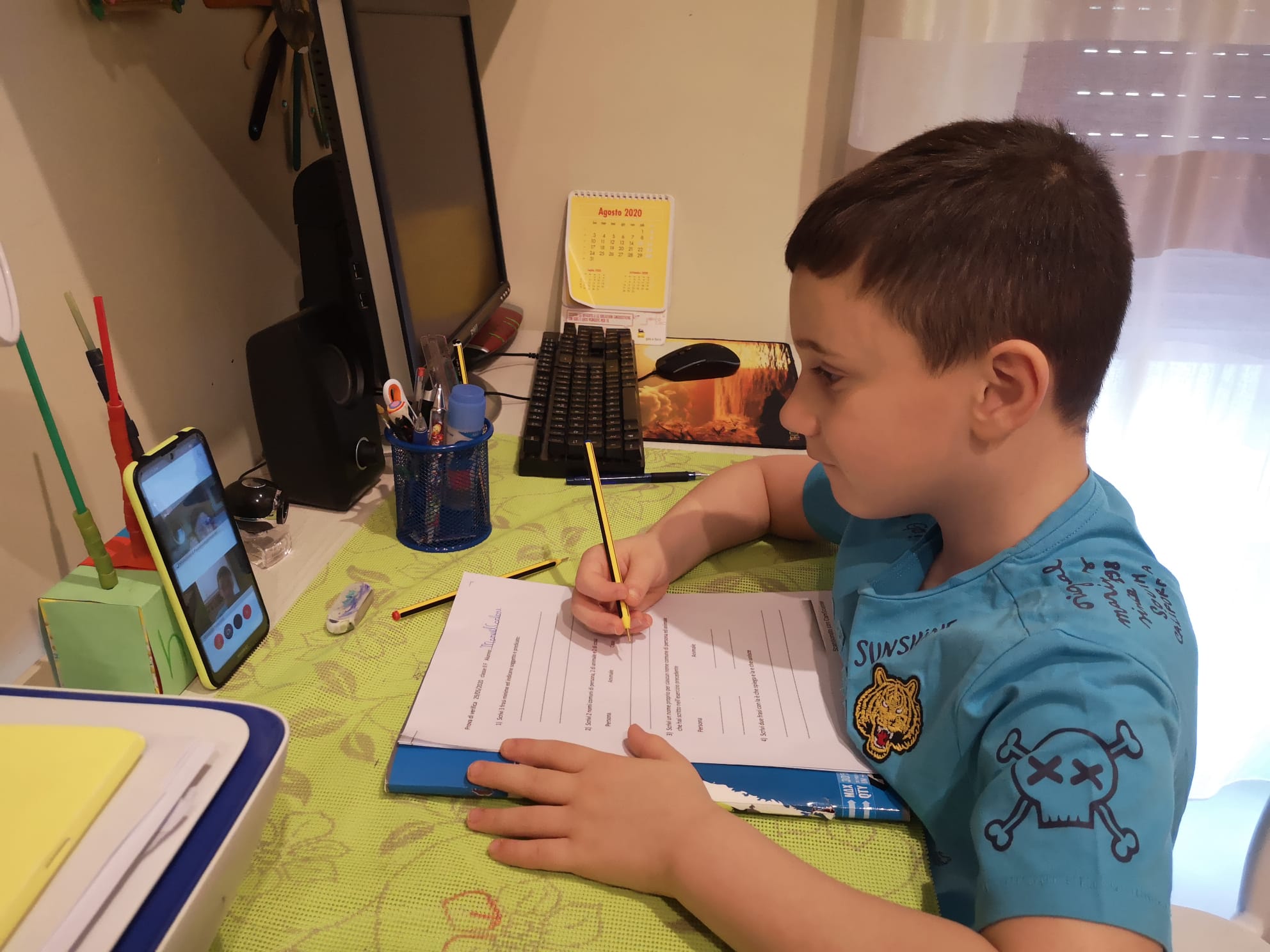 Quest’anno ci sono mancate anche le feste e le gite, ma presto ci rifaremo!!!! Antonio
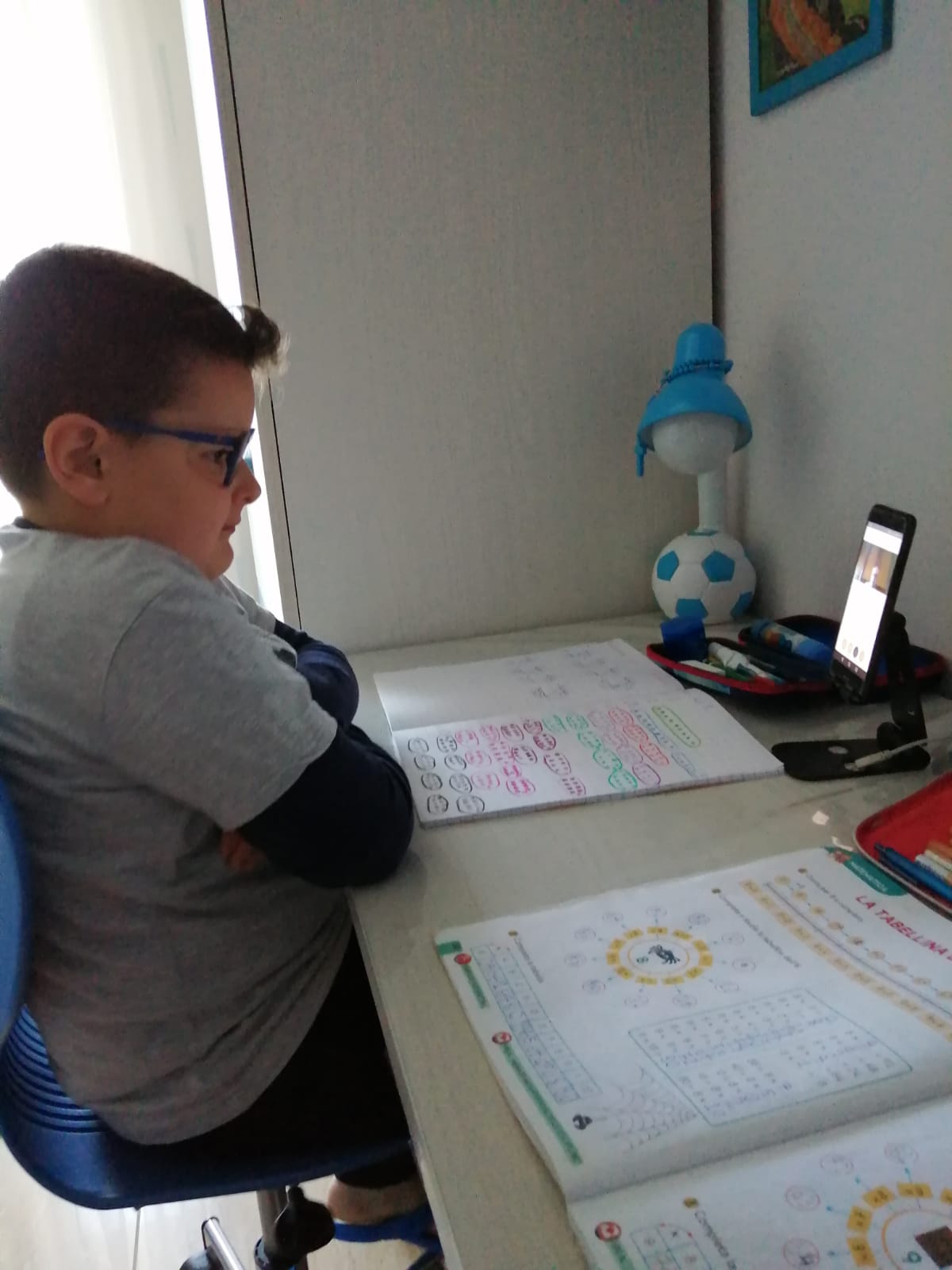 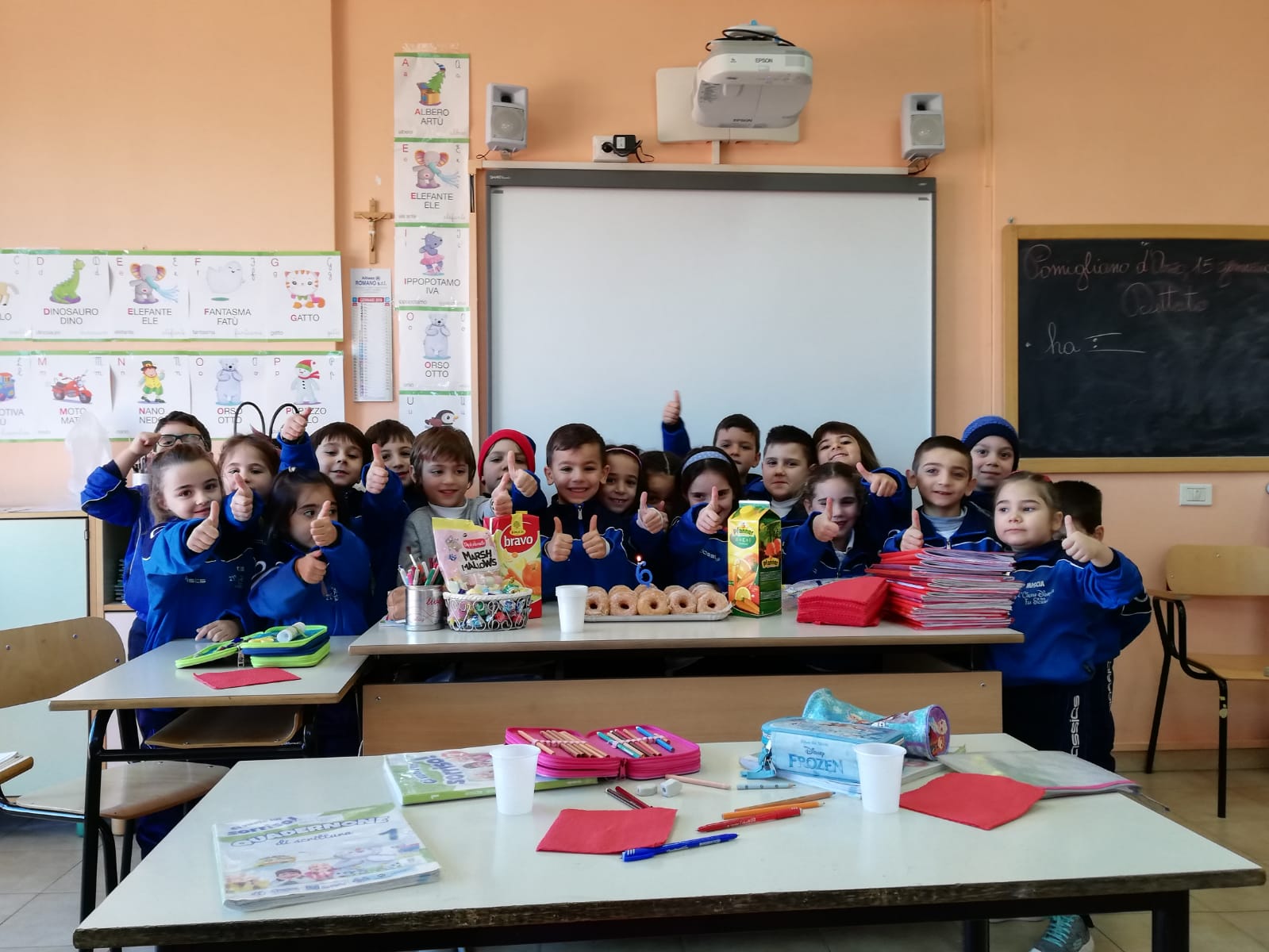 Ora speriamo solo che tutto questo finisca presto per tornare insieme sui nostri banchi di scuola 
Mattia
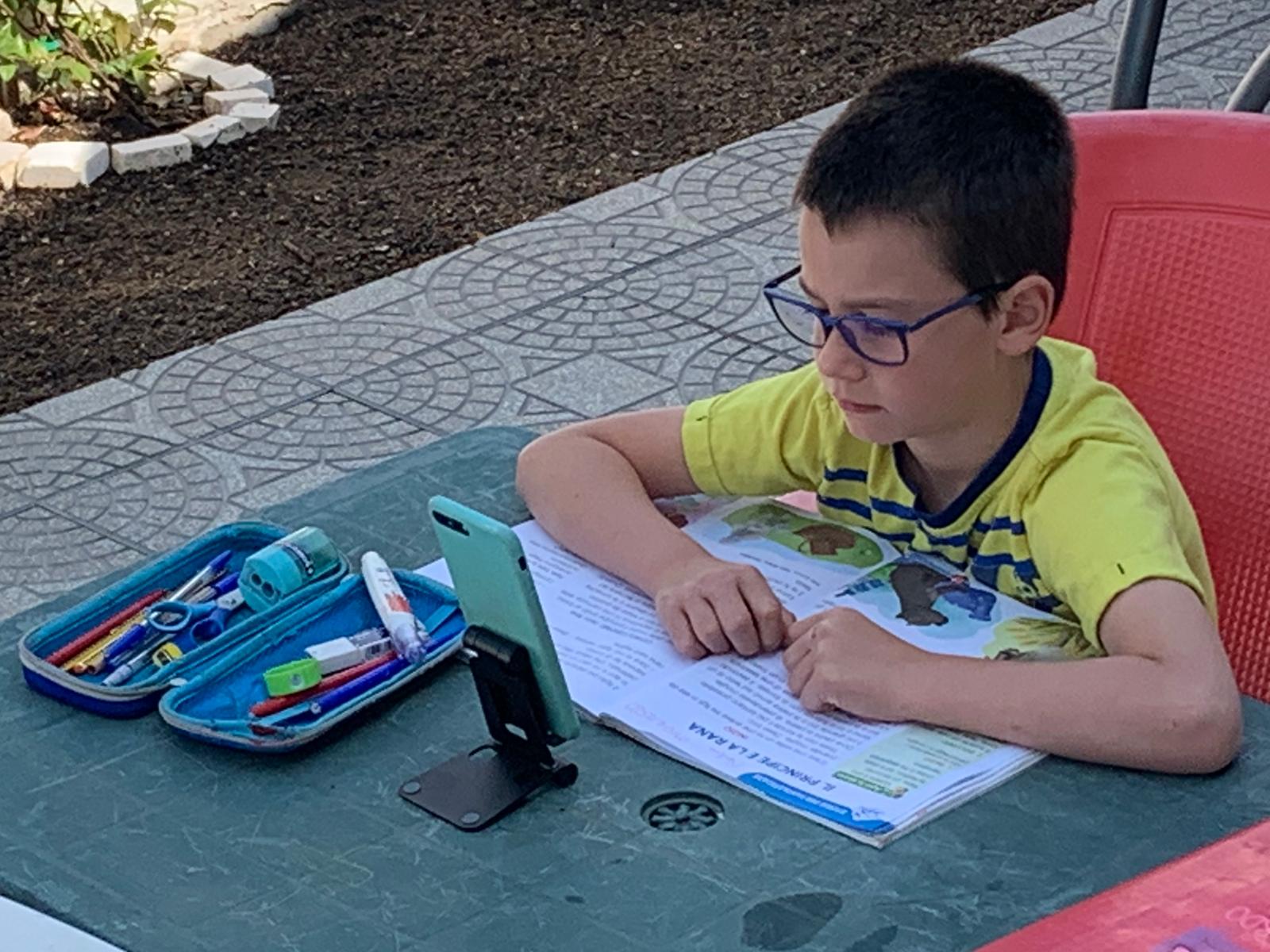 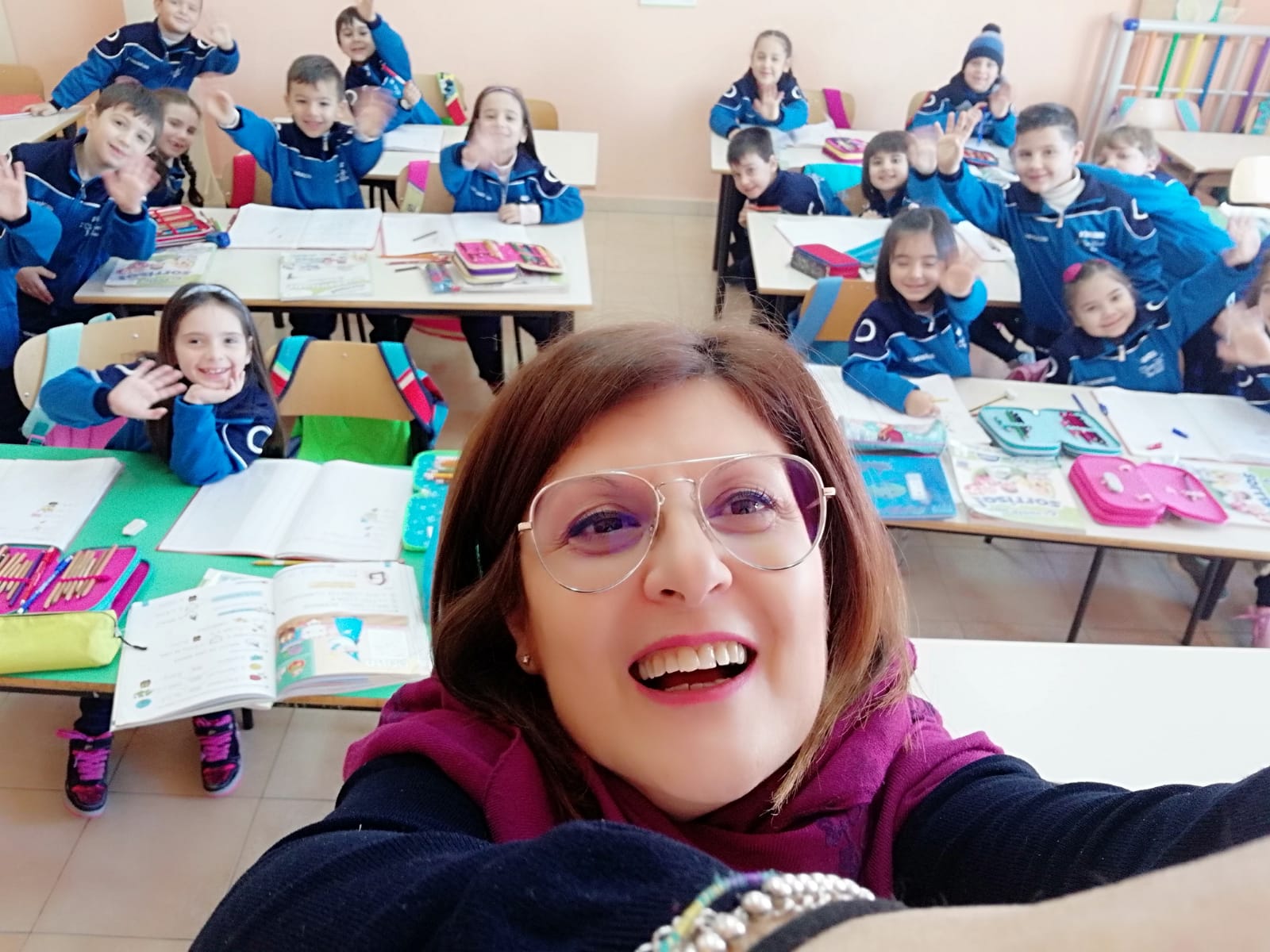 Adesso ciao, ci vediamo a settembre nella nostra cara scuola   Greta
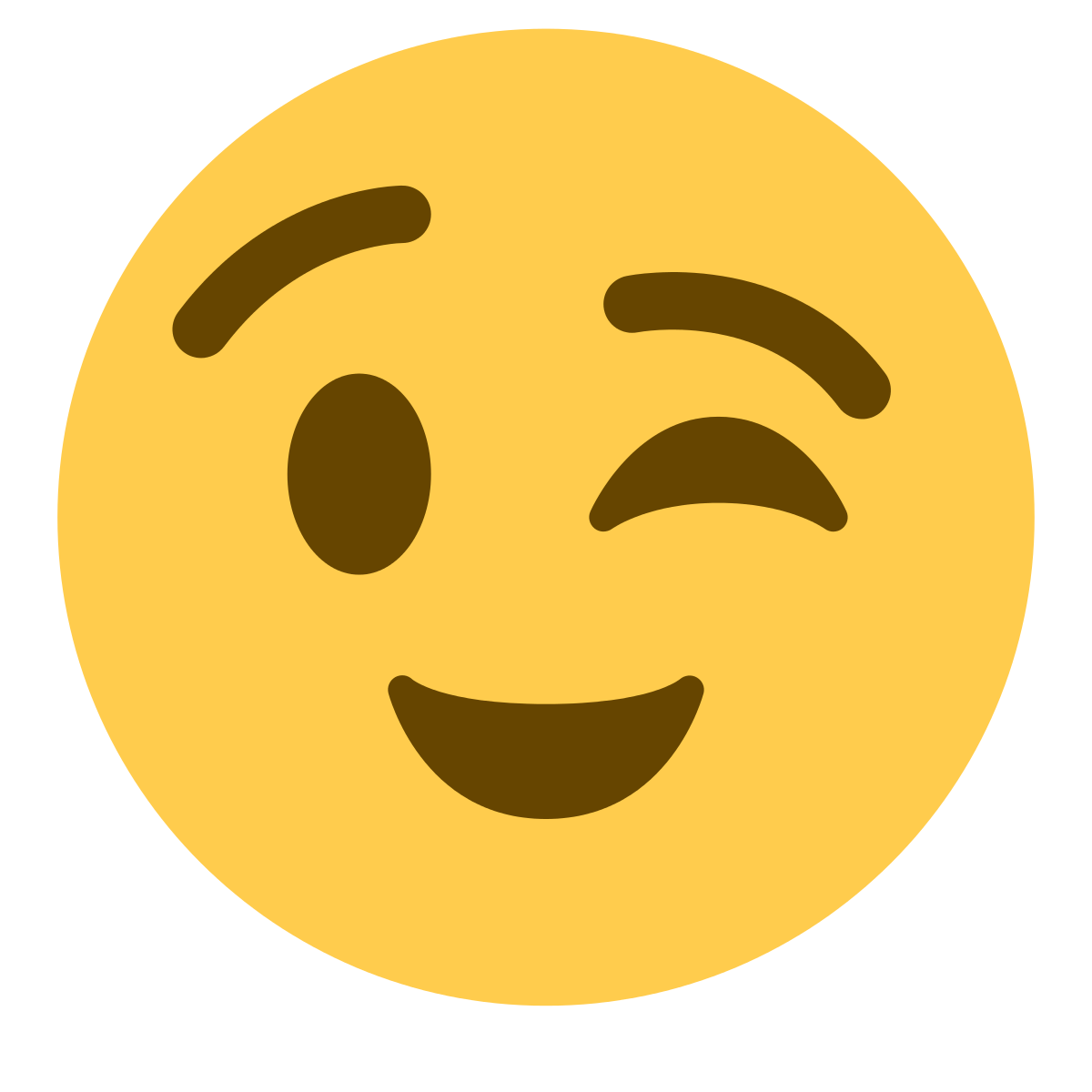 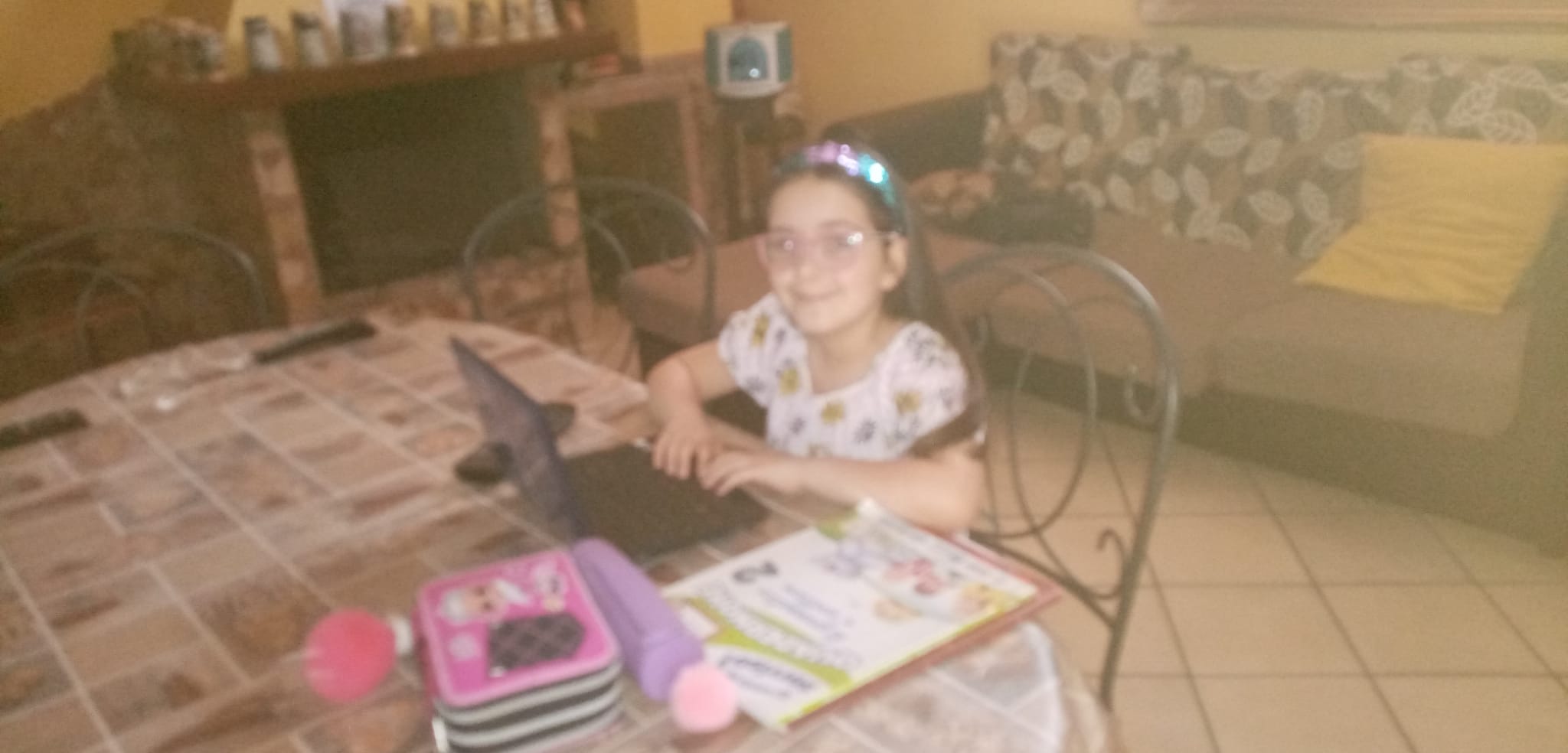 La Dad è entrata nelle nostre case, nelle nostre cucine, camerette, camere da letto, sui divani: ovunque ci fosse connessione. Cari maestri, noi genitori abbiamo avuto l’arduo compito di affiancarvi e a volte sostituirvi ed è stata dura,  ma i nostri 24 bambini ci hanno stupiti nell'affrontare con serietà, rispetto, puntualità ed interesse questa avventura. Ci siamo aiutati reciprocamente per non escludere nessuno, perché noi siamo per una scuola inclusiva, abbiamo aiutato chi non aveva mezzi o altro con foto, video, vocali: insomma siamo l'esempio che insieme si vince! Ma adesso basta... Abbiamo bisogno di normalità, abbiamo bisogno di aspettare i nostri piccoli campioni all'uscita di scuola, con i loro zaini rigorosamente "penzolanti", di pranzi veloci per presentarsi ai PON, rigorosamente in orari poco comodi, abbiamo bisogno di lamentarci dei troppi impegni, dei compiti, dello sport e soprattutto organizzare gite e  feste di compleanno! Ne abbiamo bisogno noi quanto i bambini, quindi lasciamo che questa Dad liberi le nostre case per dare spazio ai nonni, agli zii, agli amici. Maestri, noi vi salutiamo con la speranza di rivederci fuori scuola e se sarà possibile, abbracciarci e augurarvi un buon inizio. 
I genitori della II F
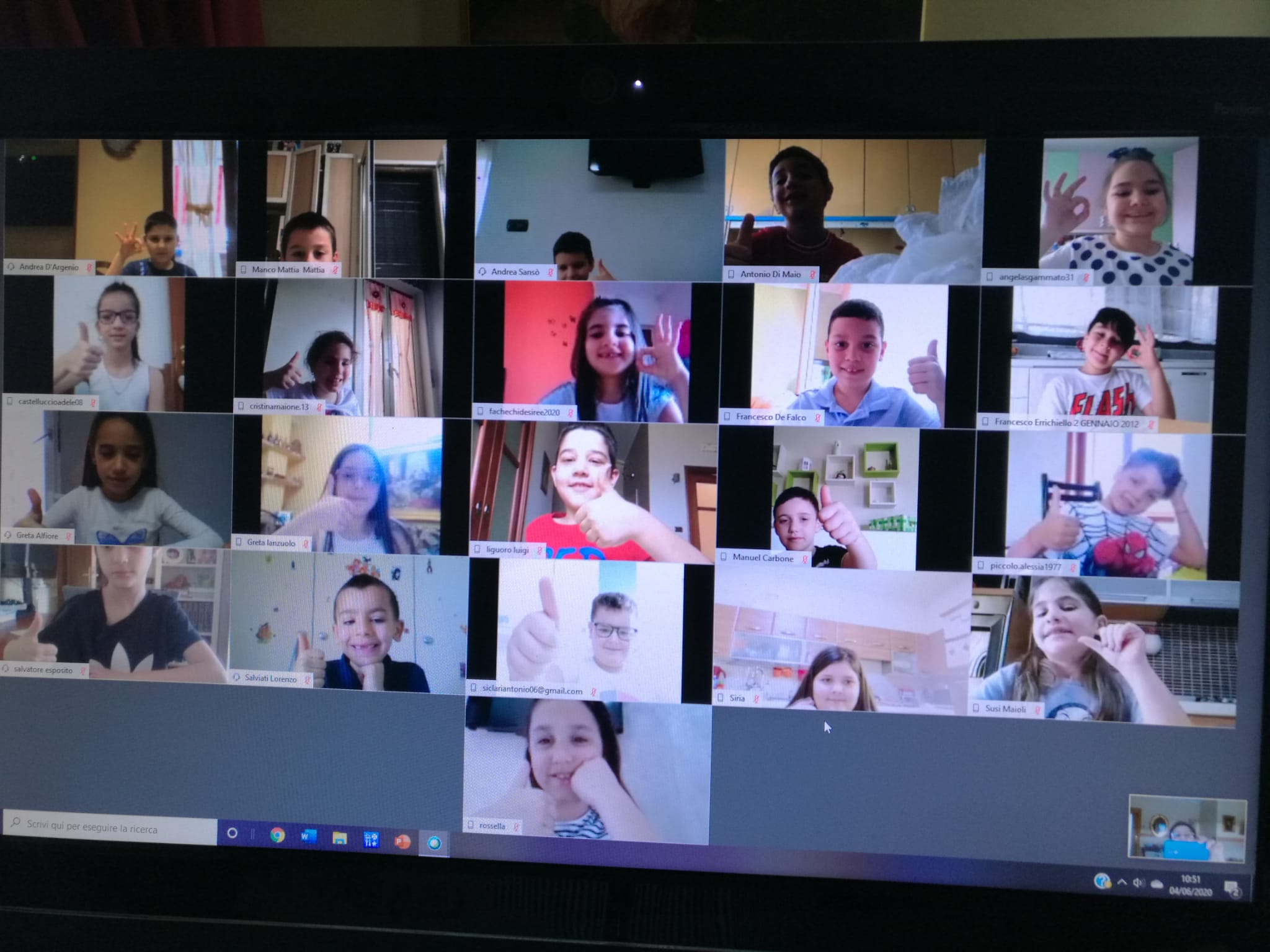 Arrivederci!
Ora come dice il maestro: MUSICA!!!!
https://youtu.be/hOjGkTnqN7U